ES202 Coasts
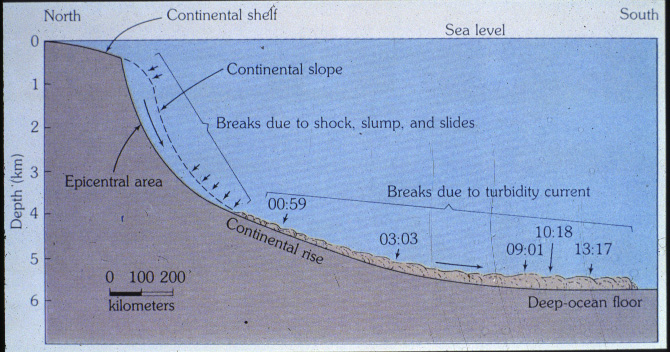 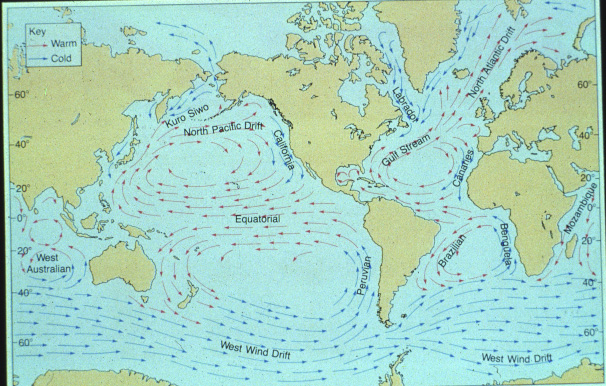 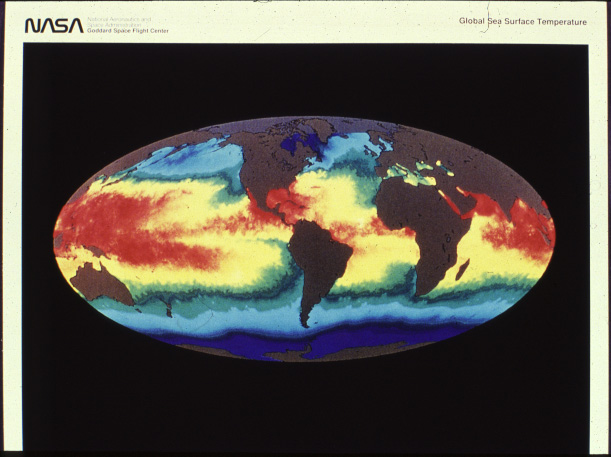 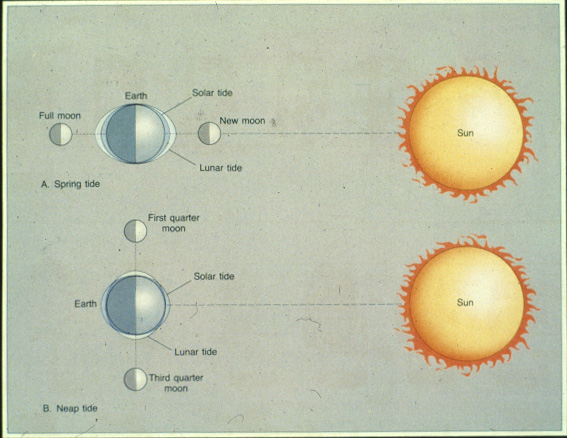 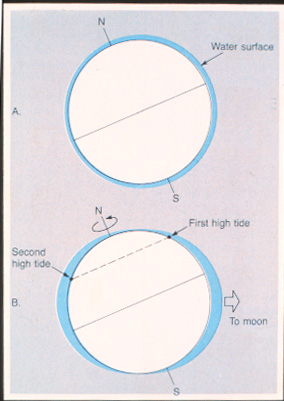 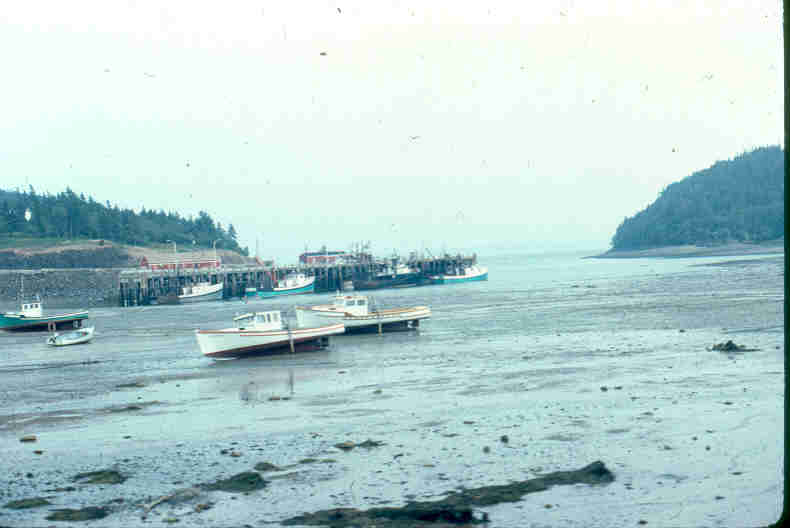 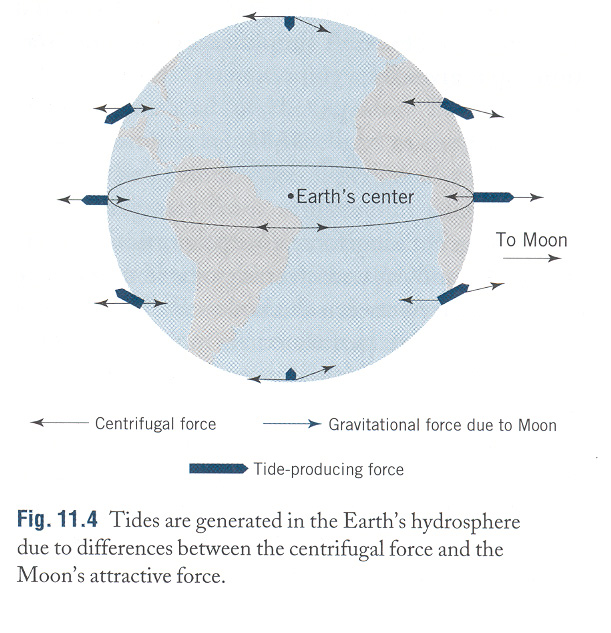 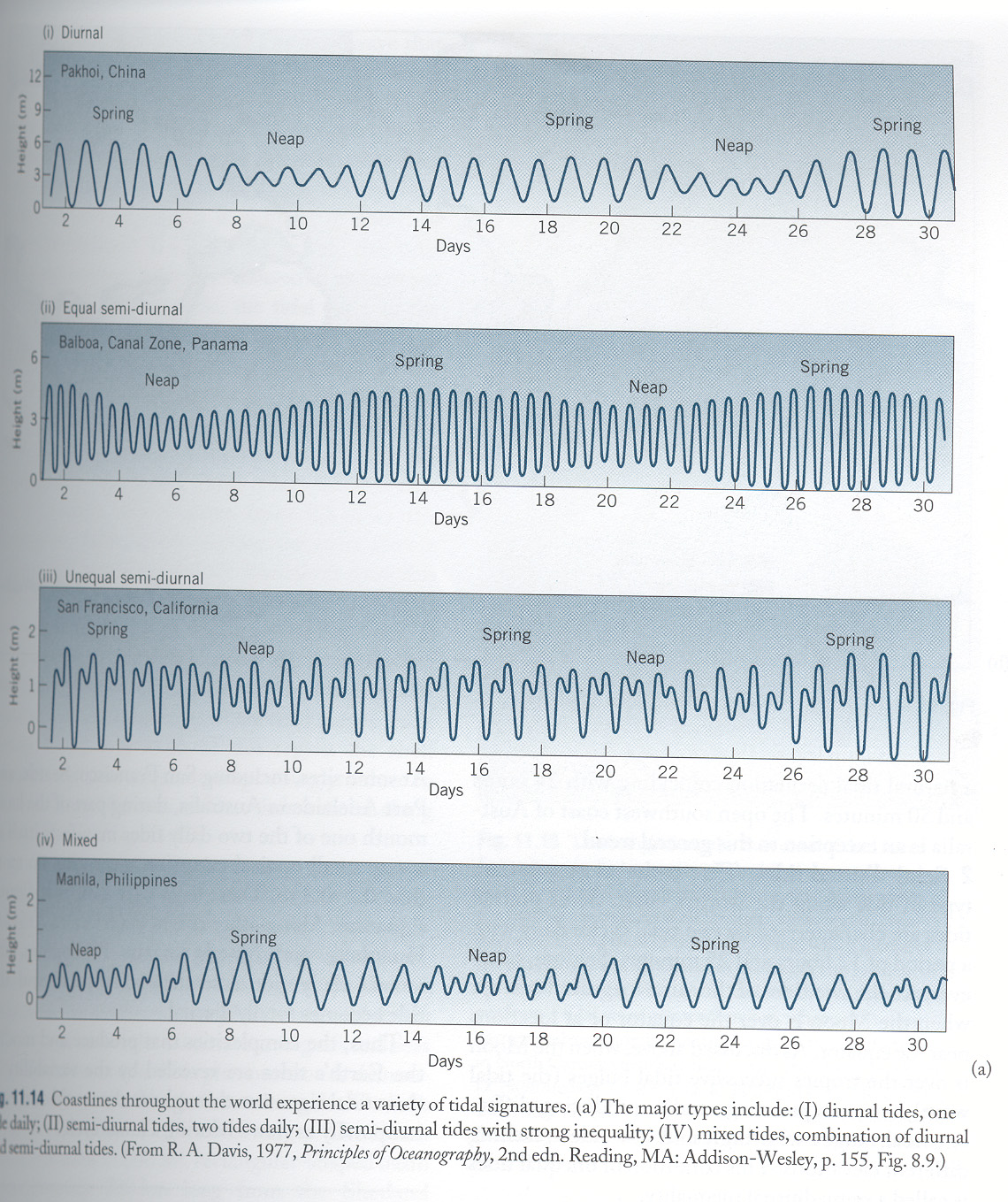 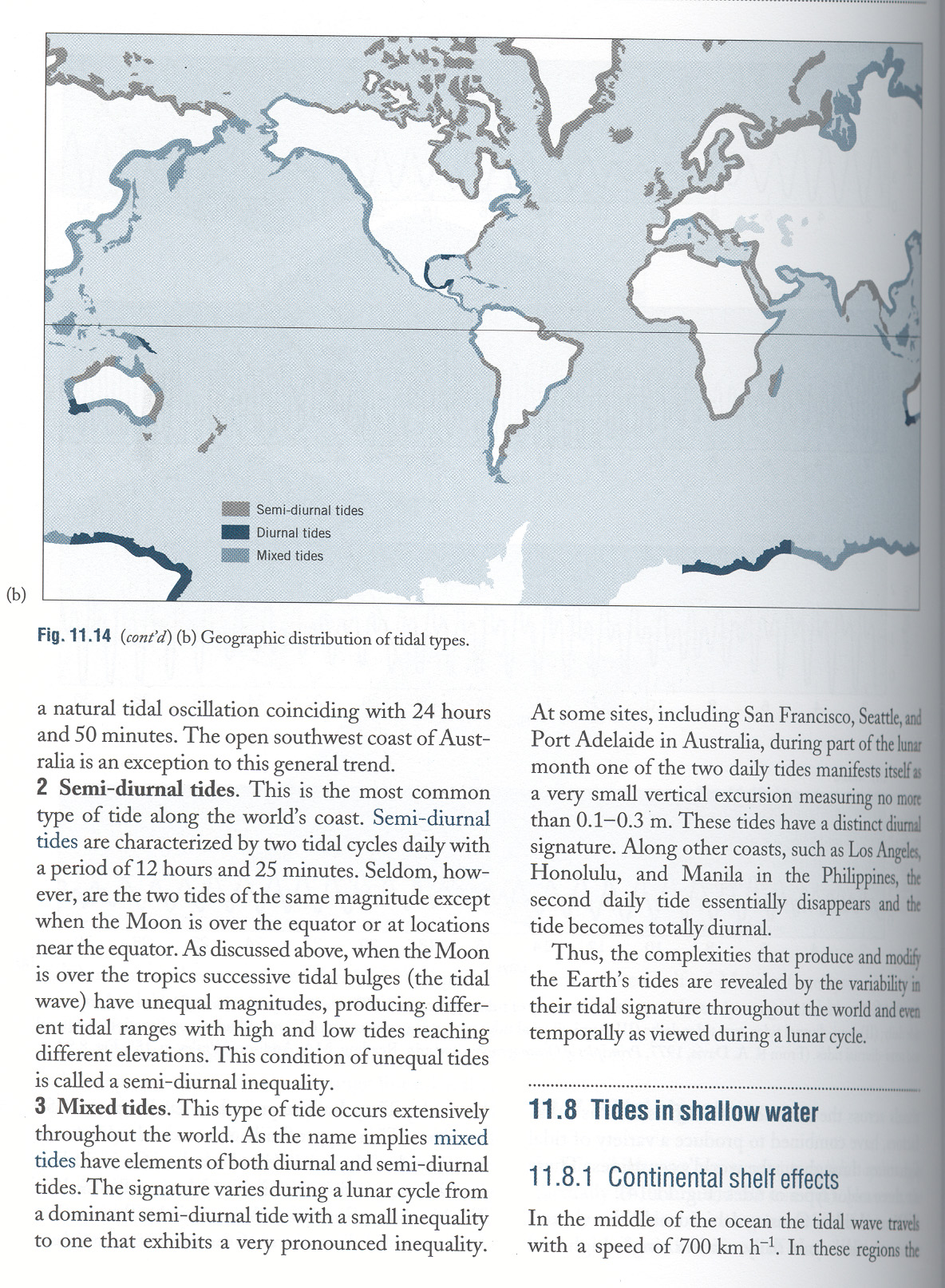 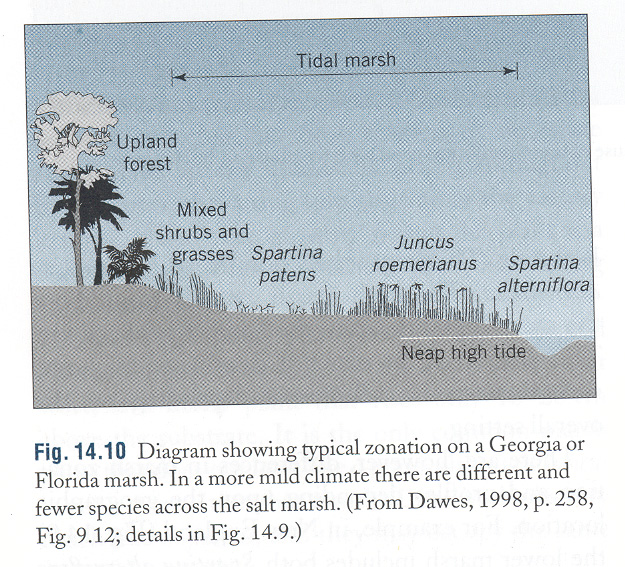 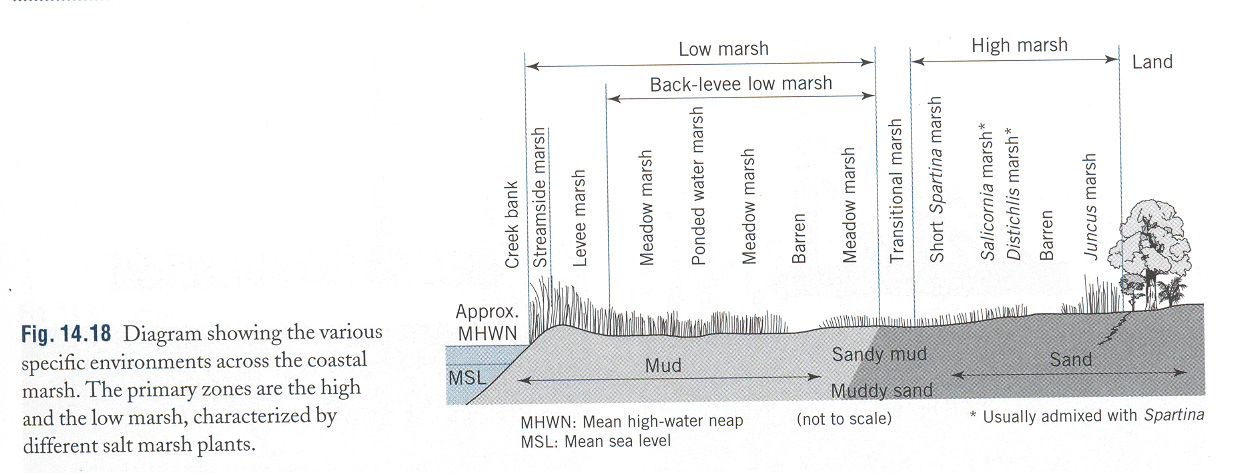 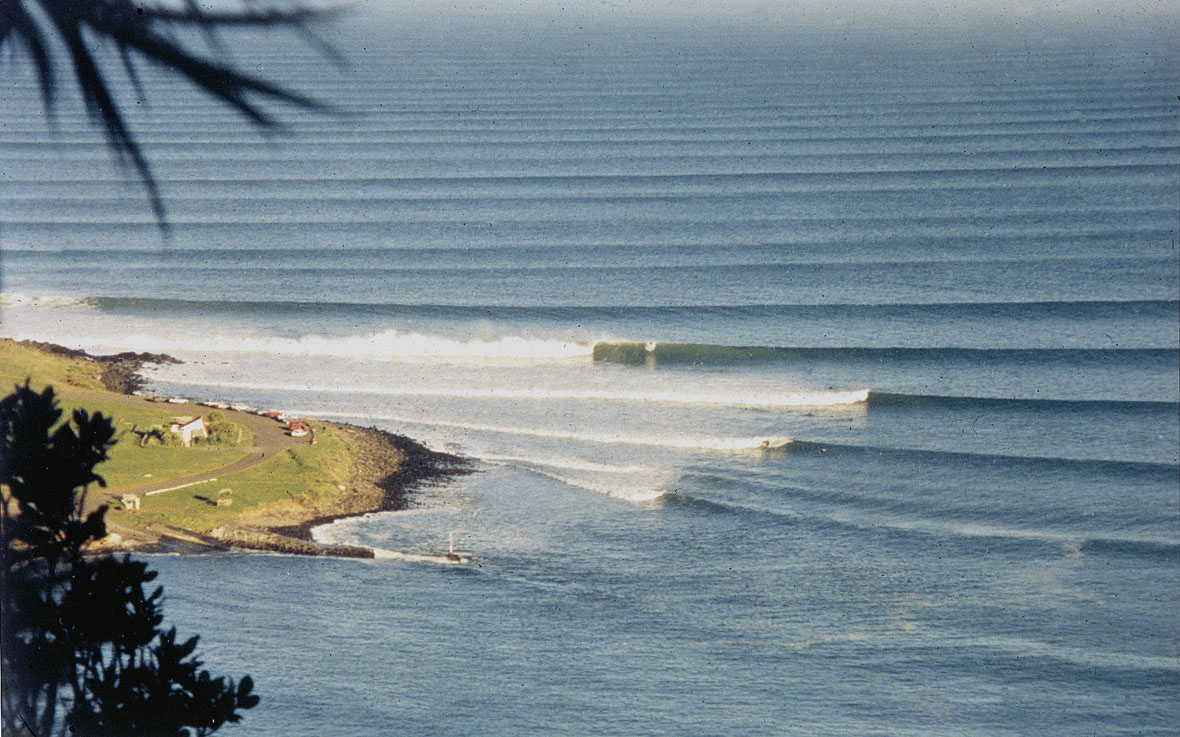 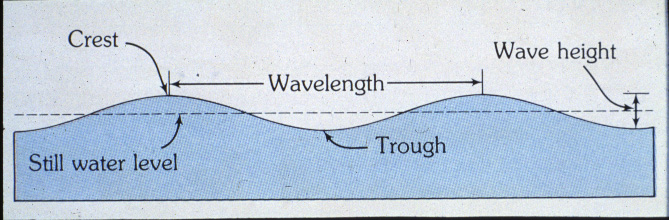 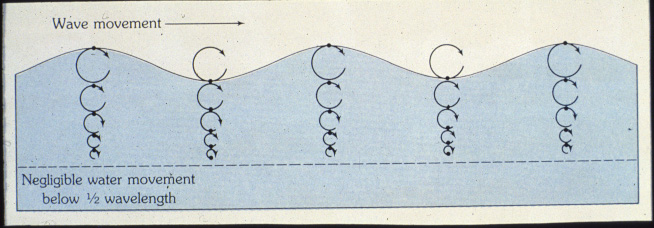 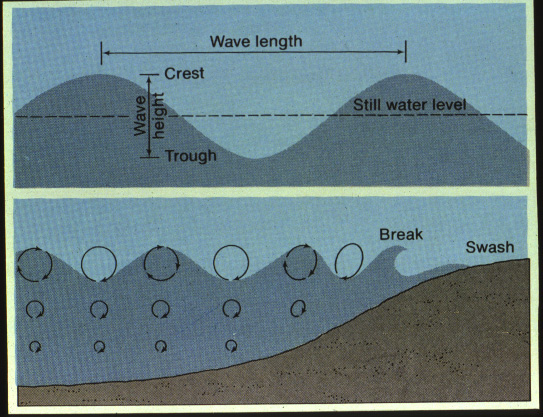 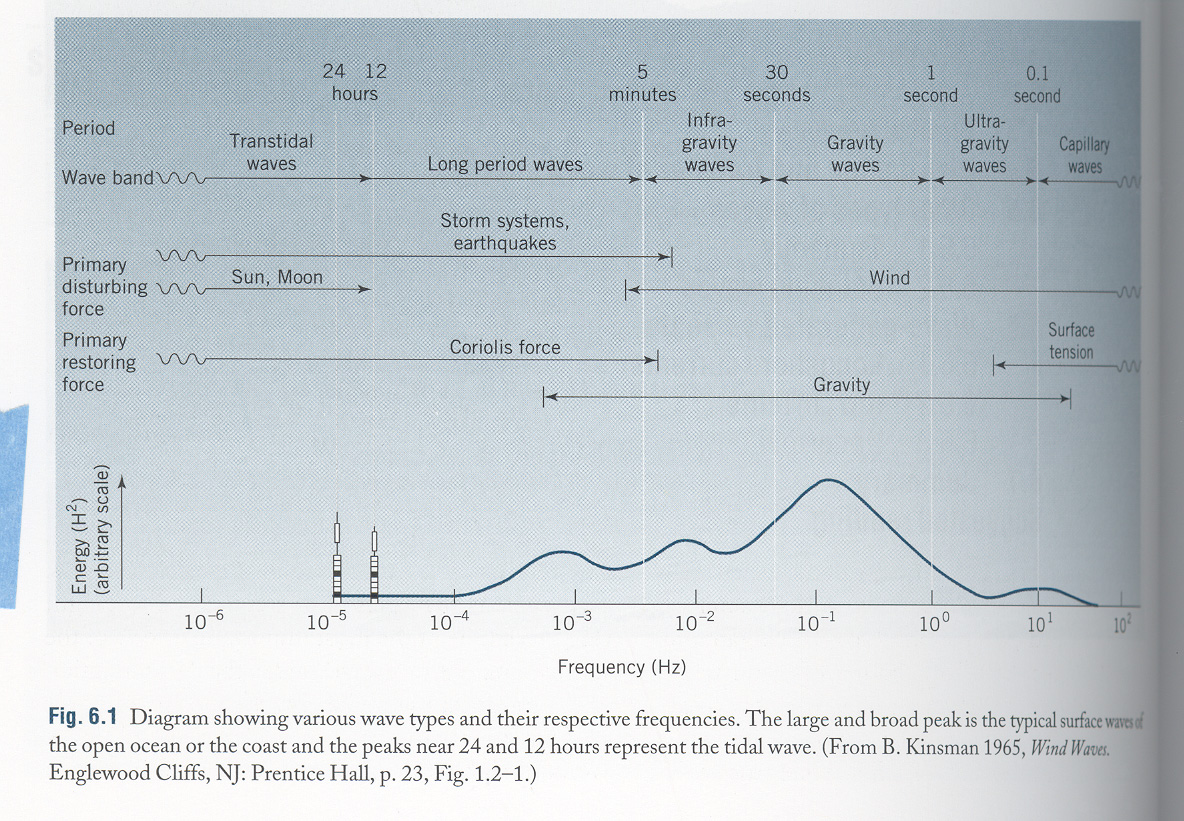 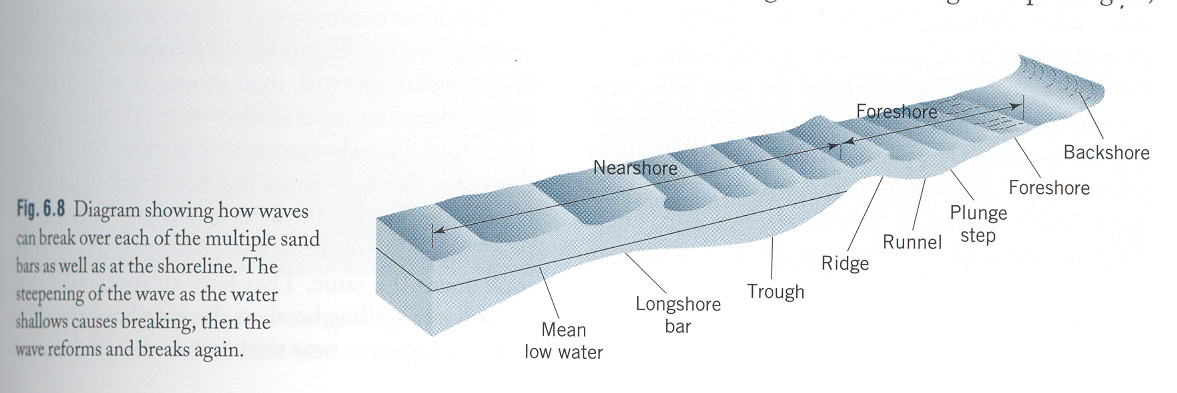 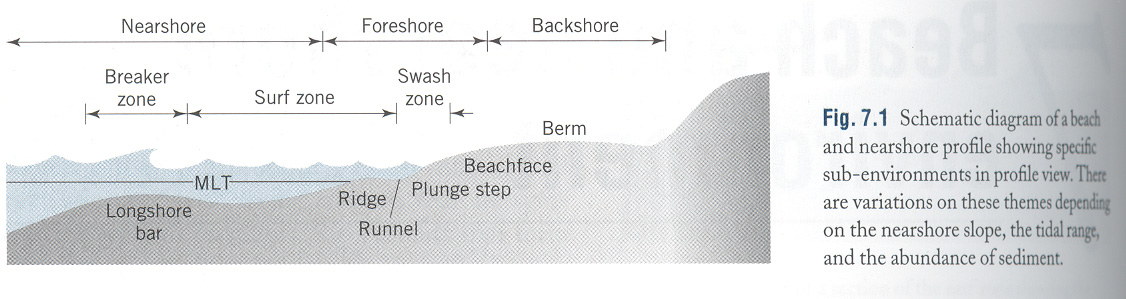 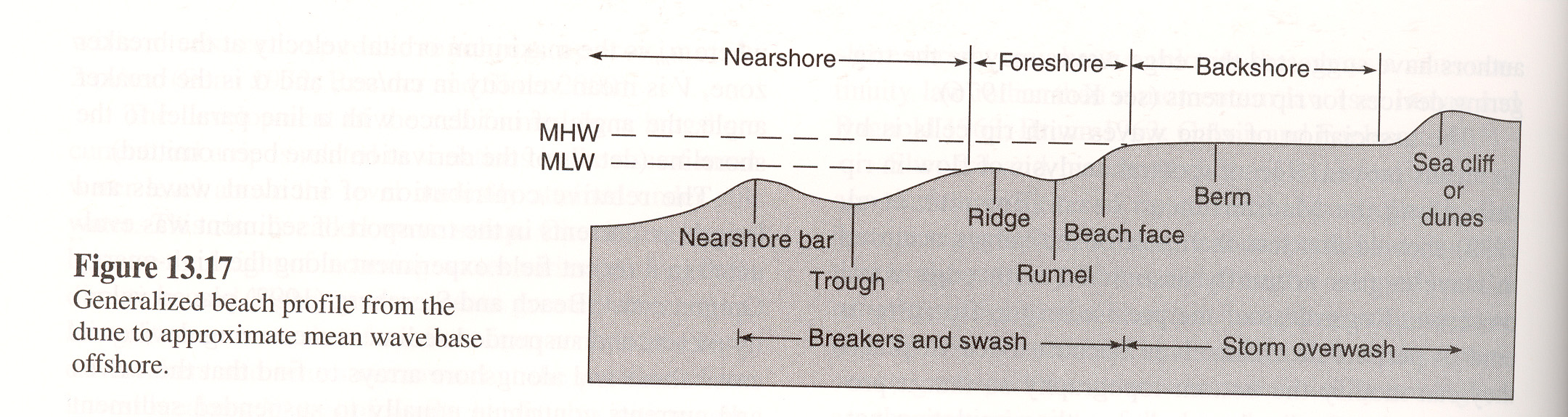 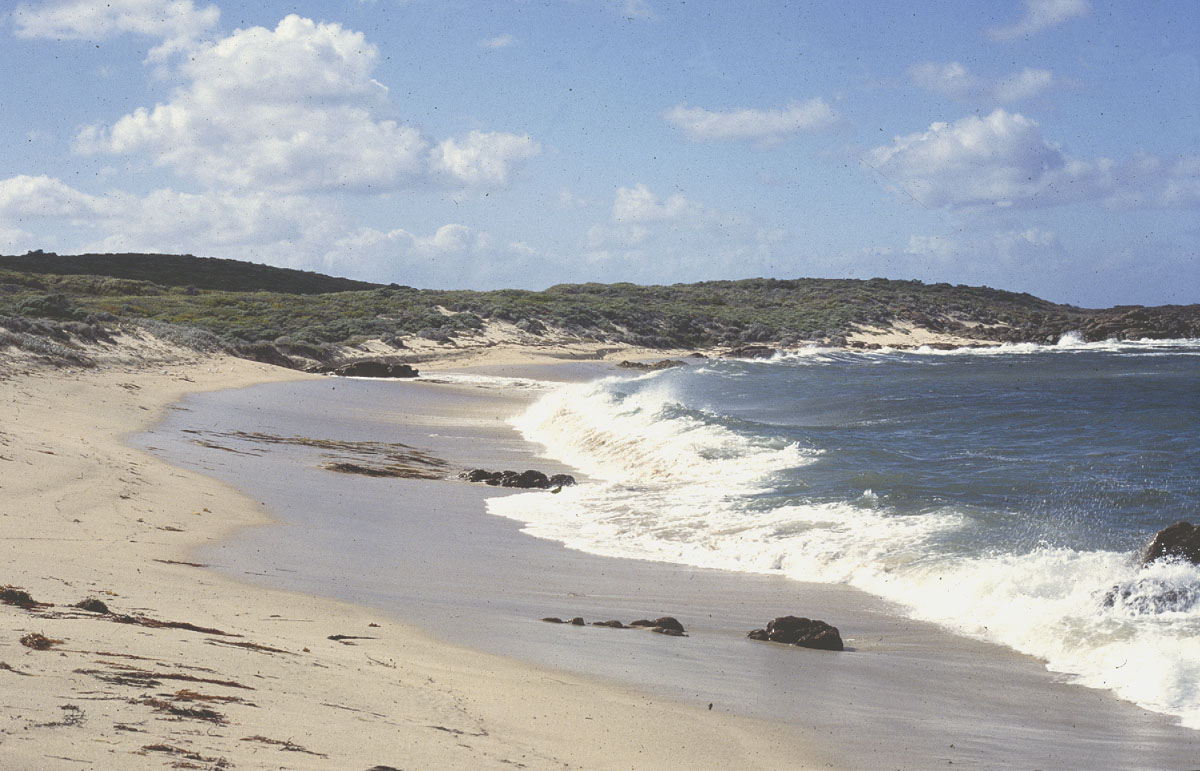 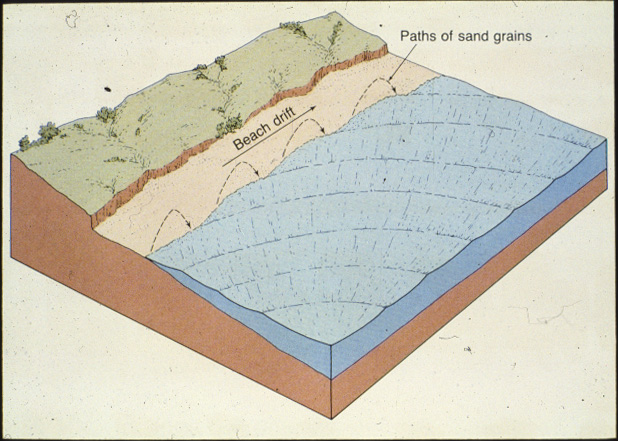 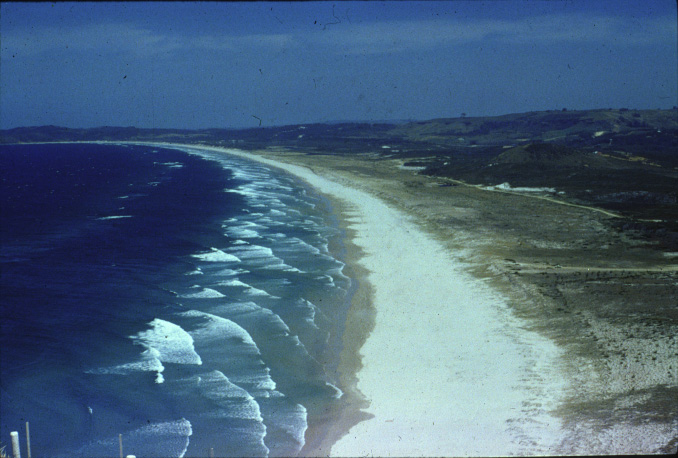 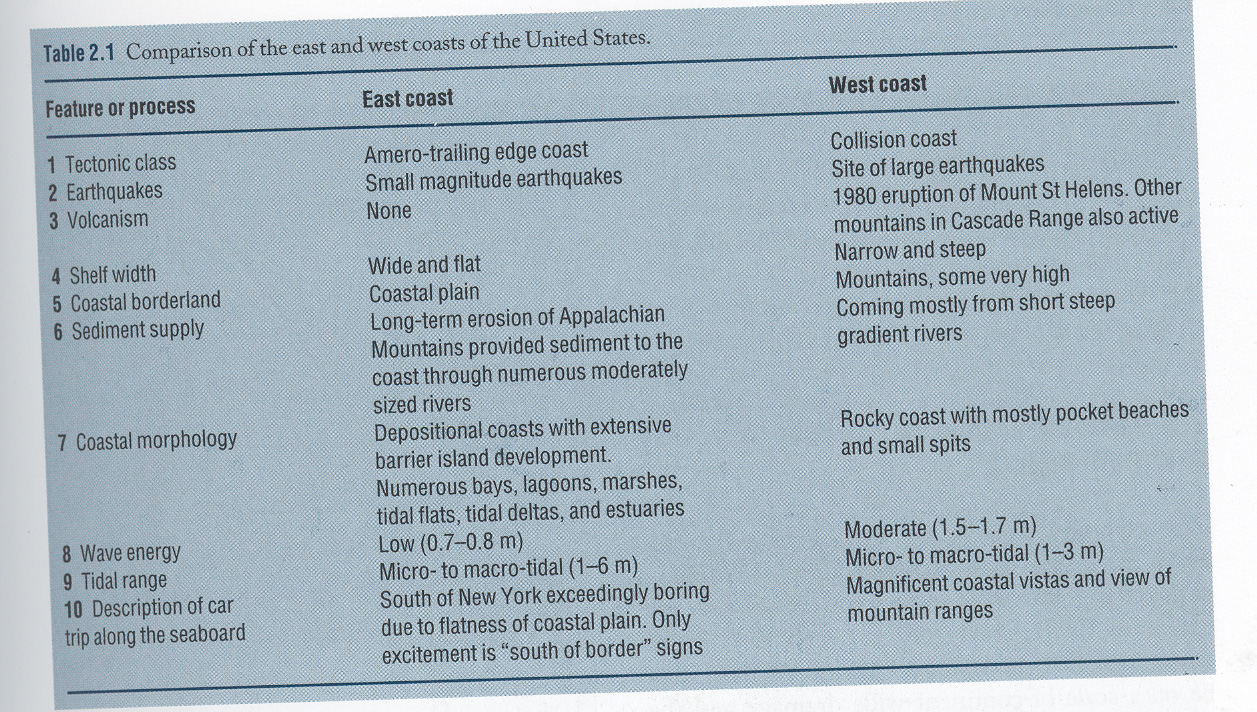 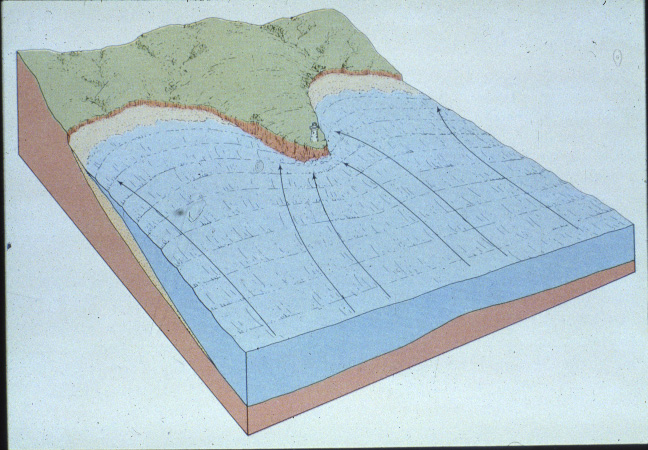 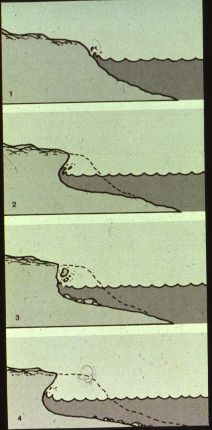 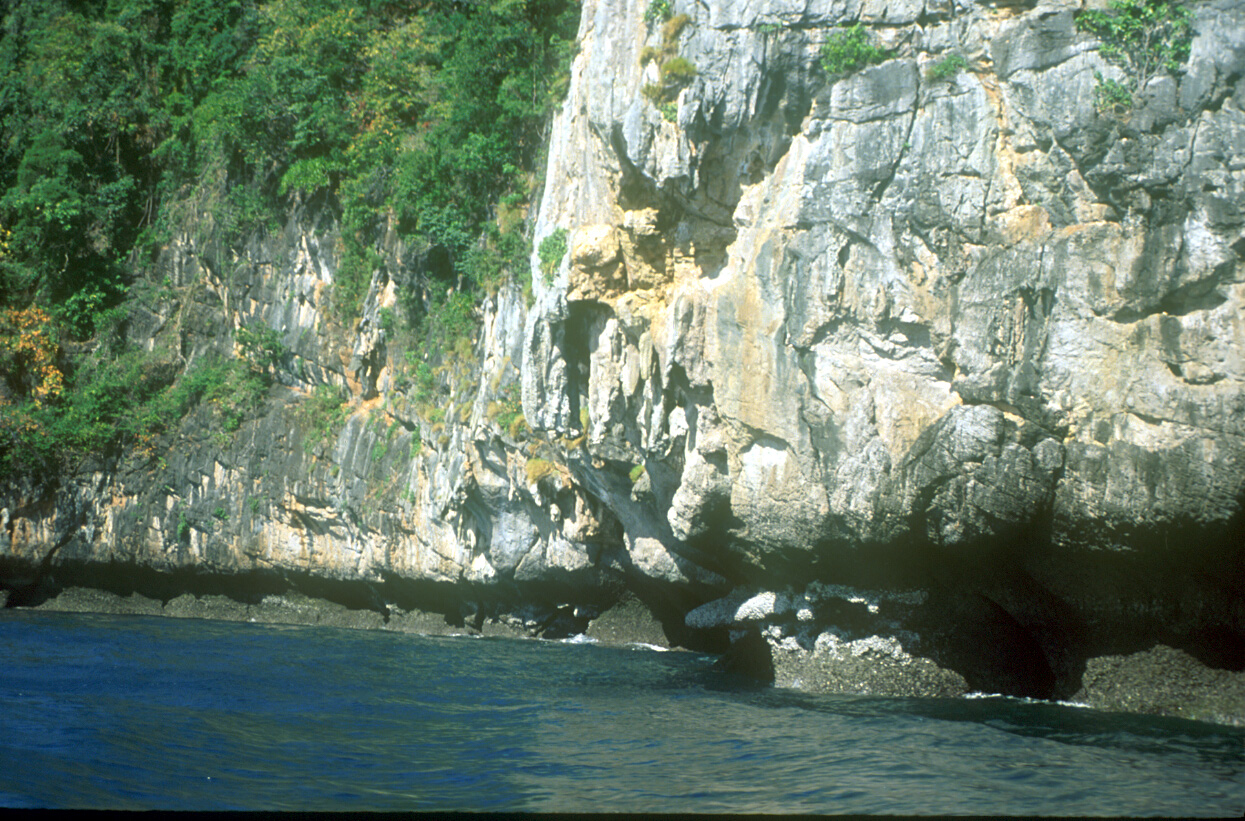 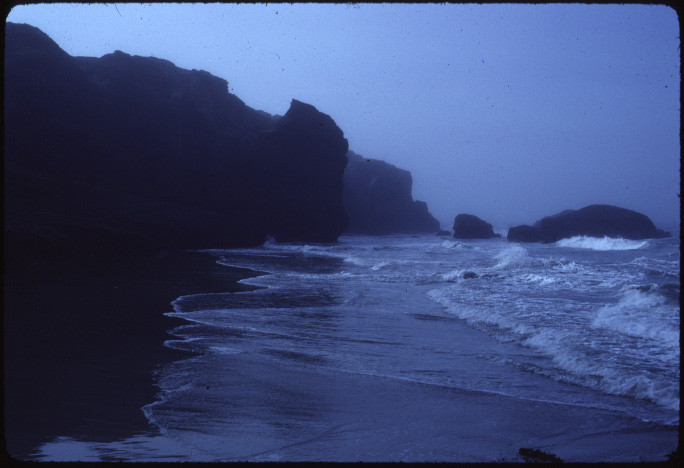 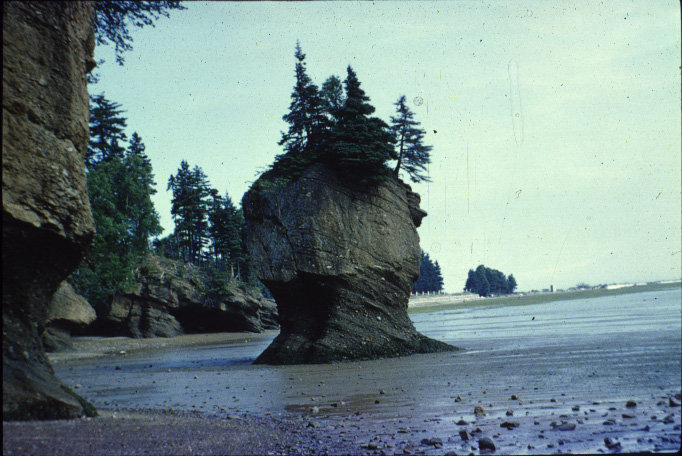 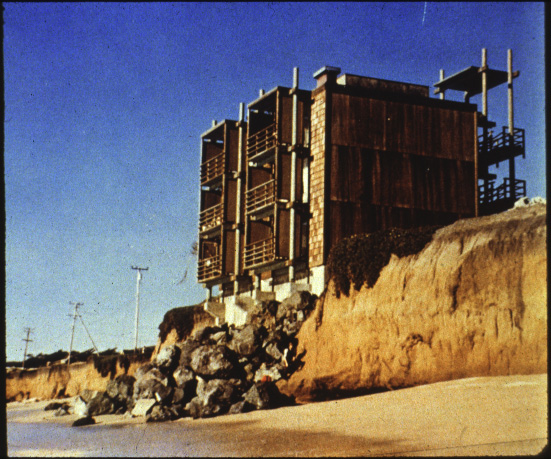 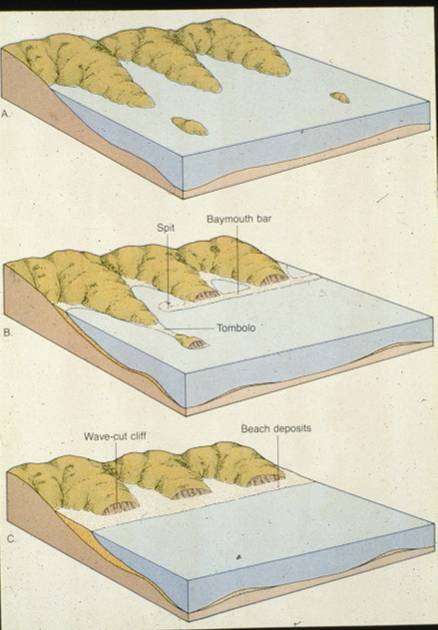 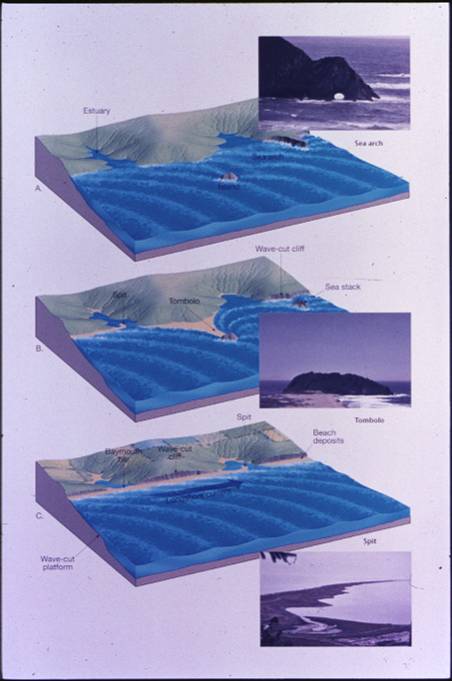 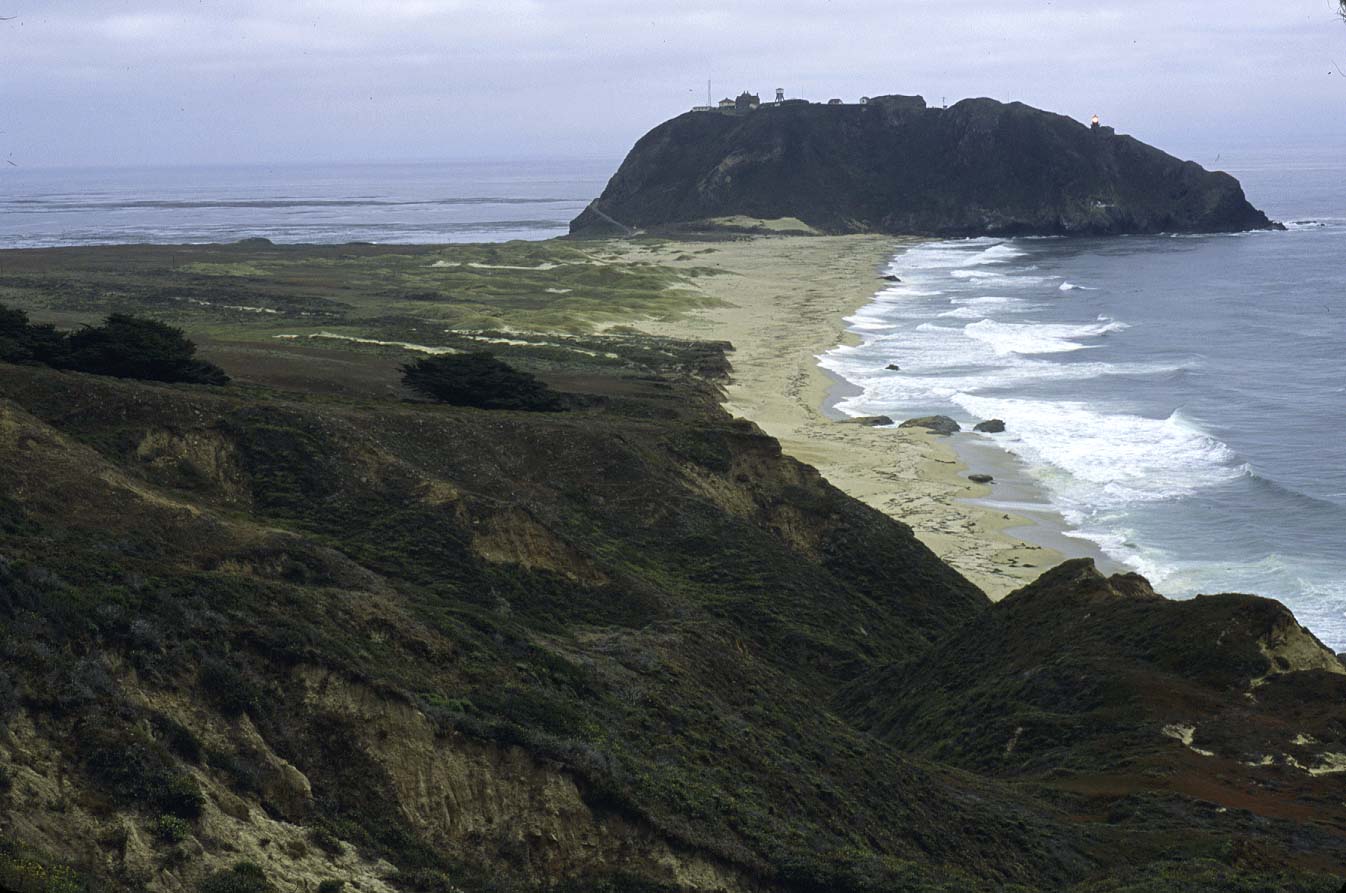 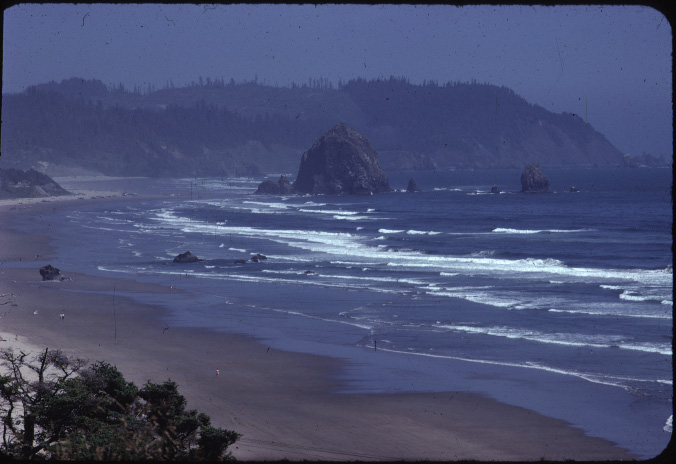 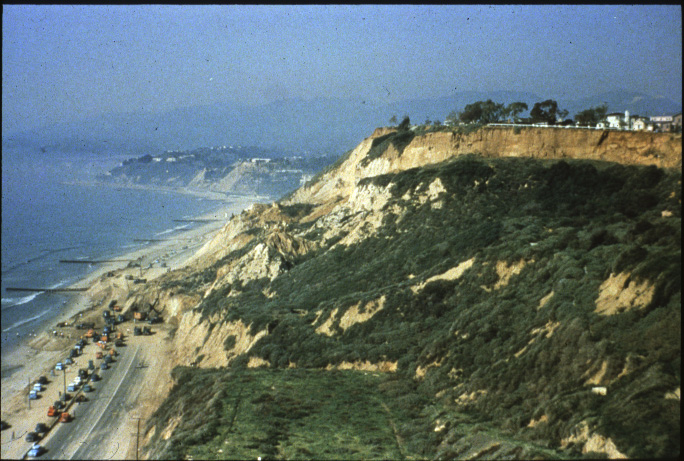 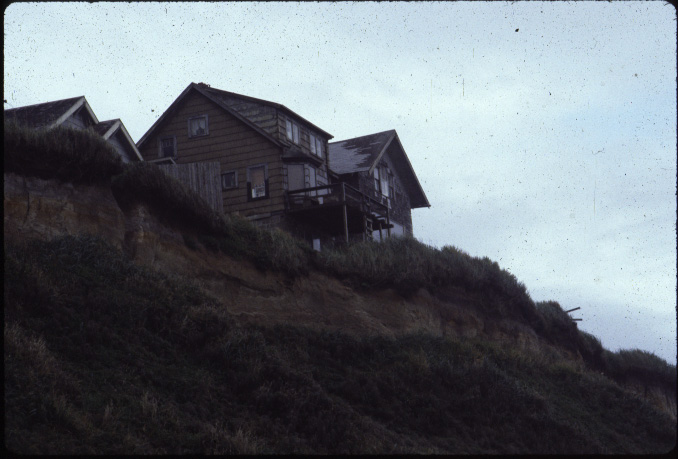 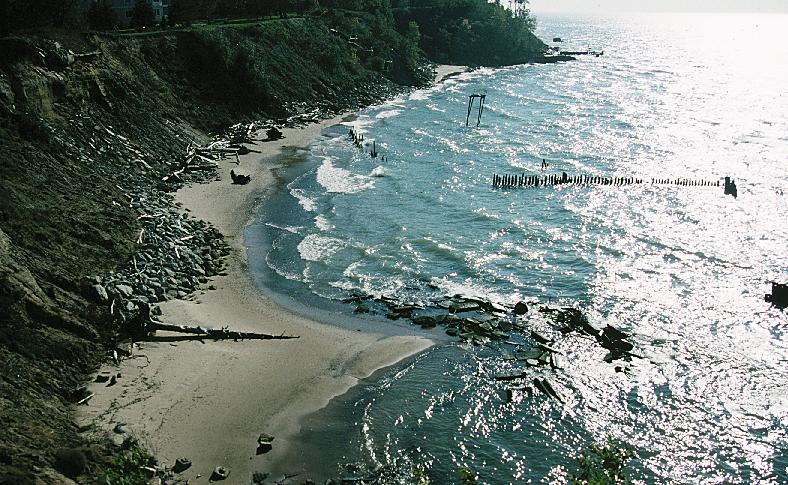 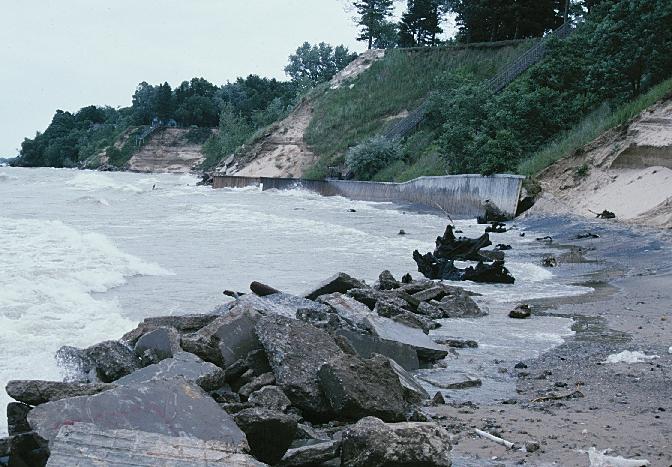 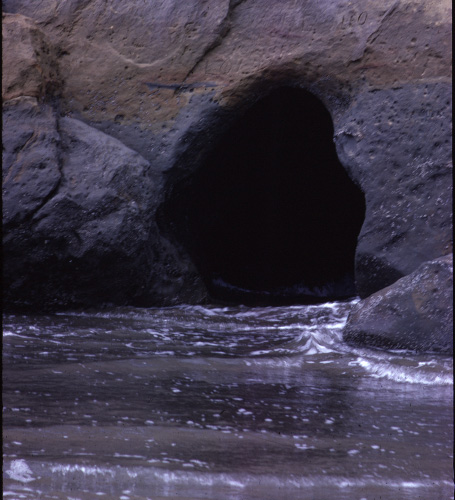 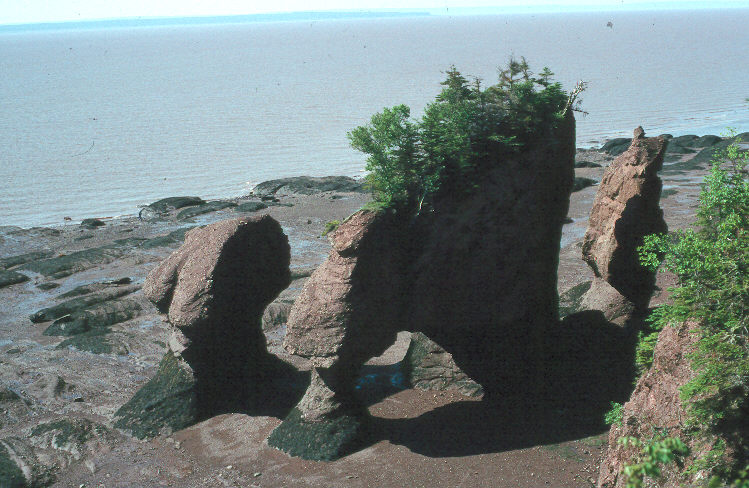 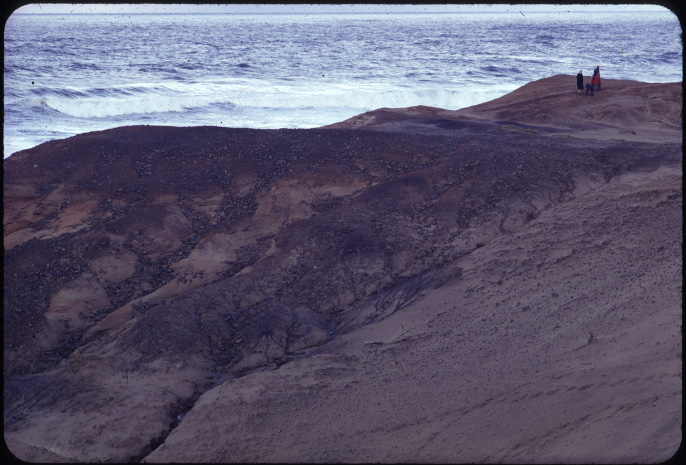 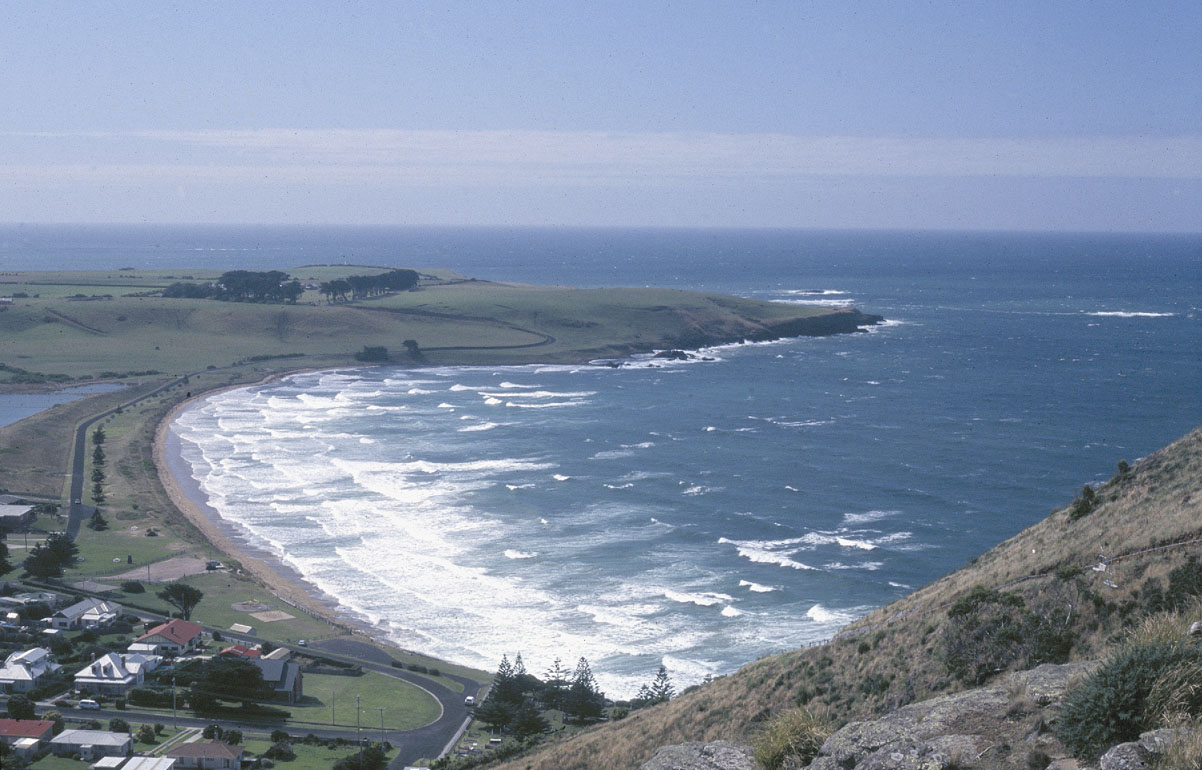 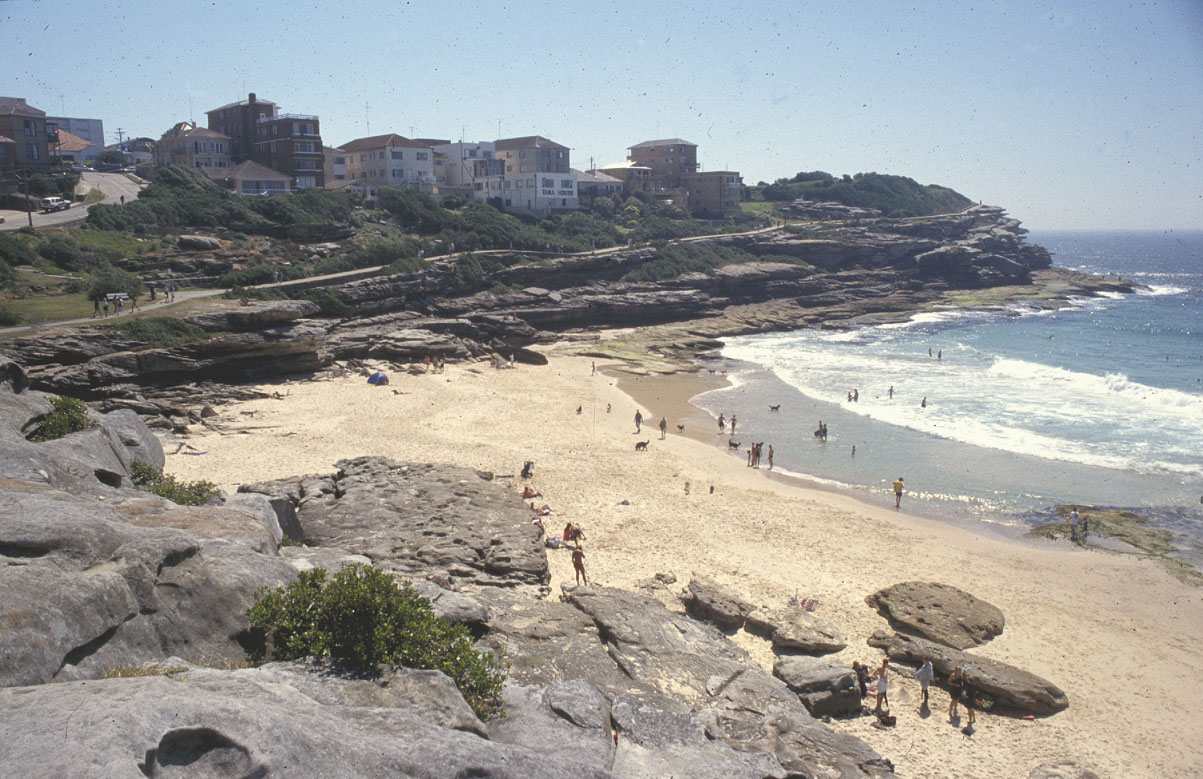 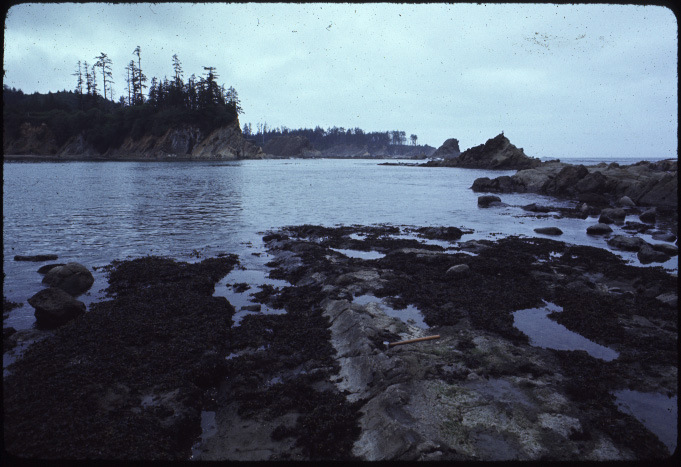 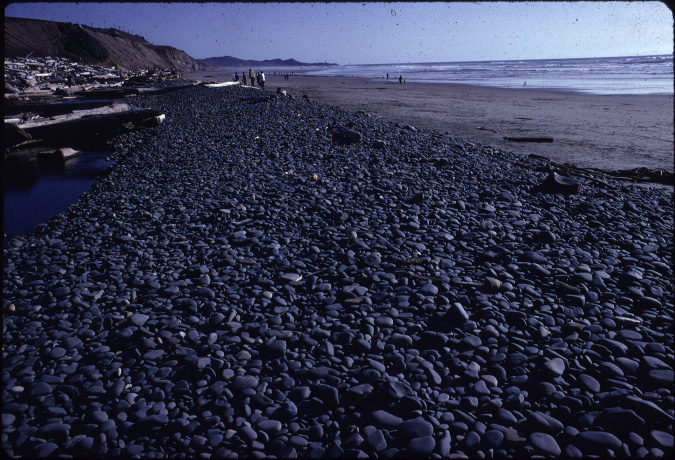 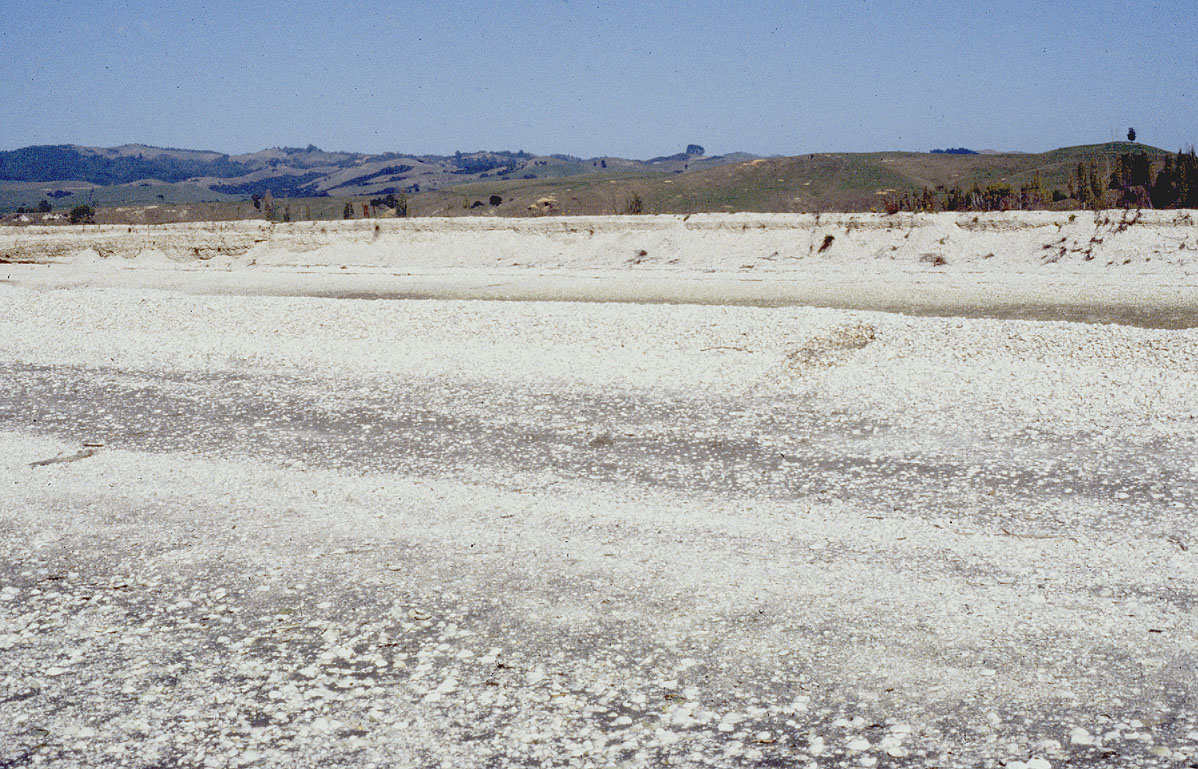 Seasonal beach topography
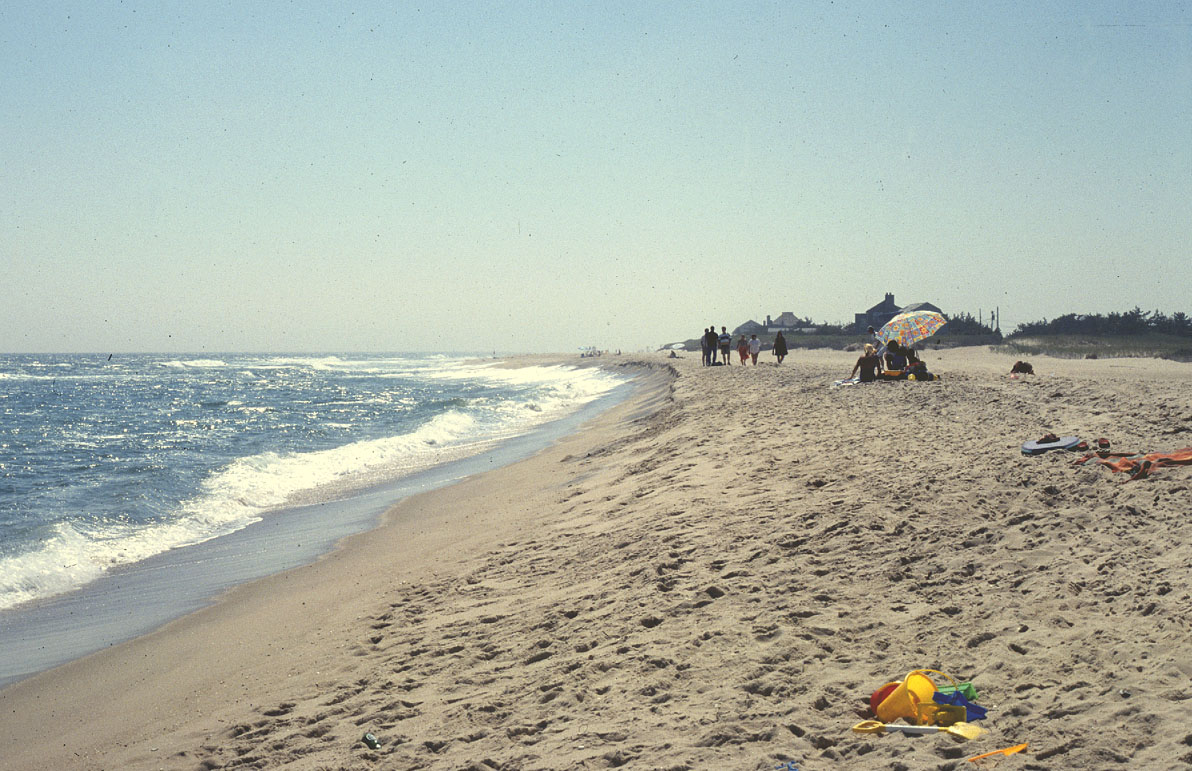 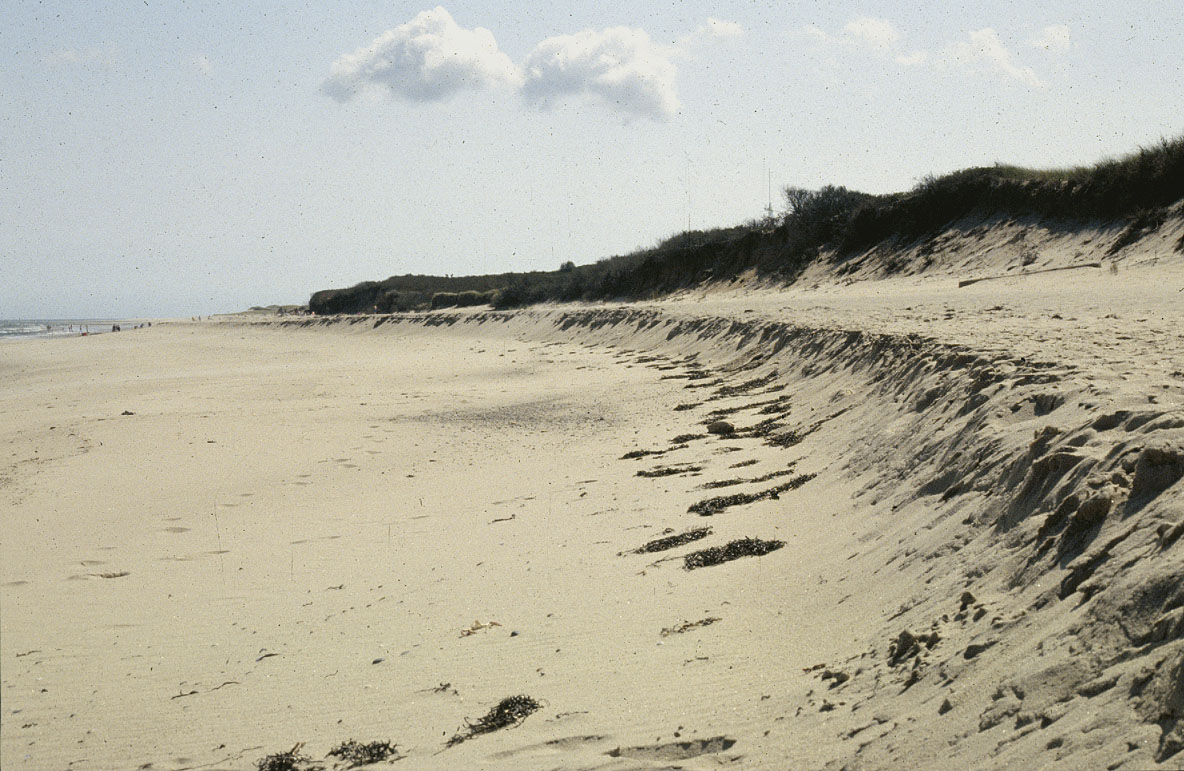 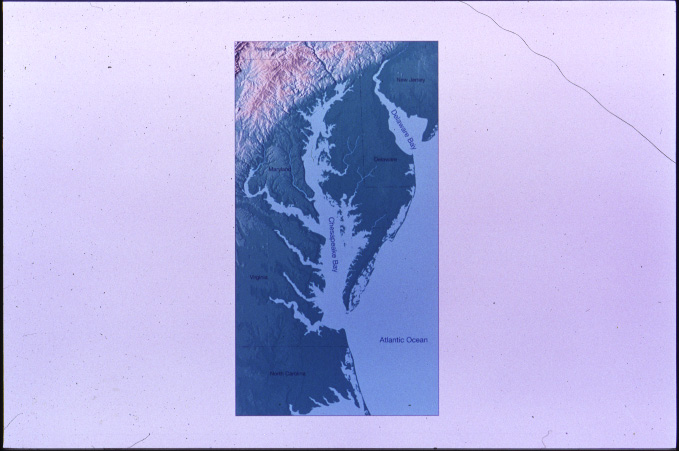 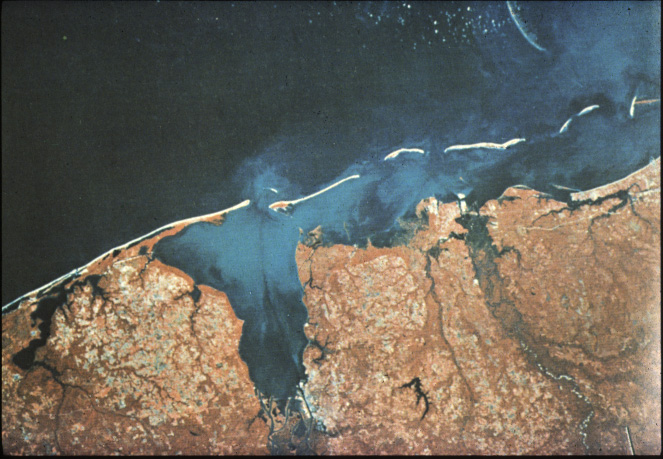 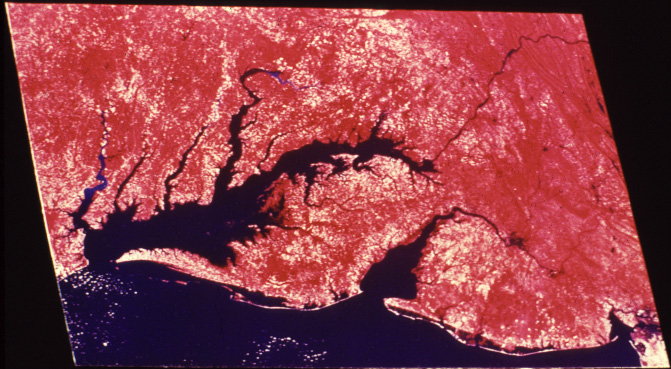 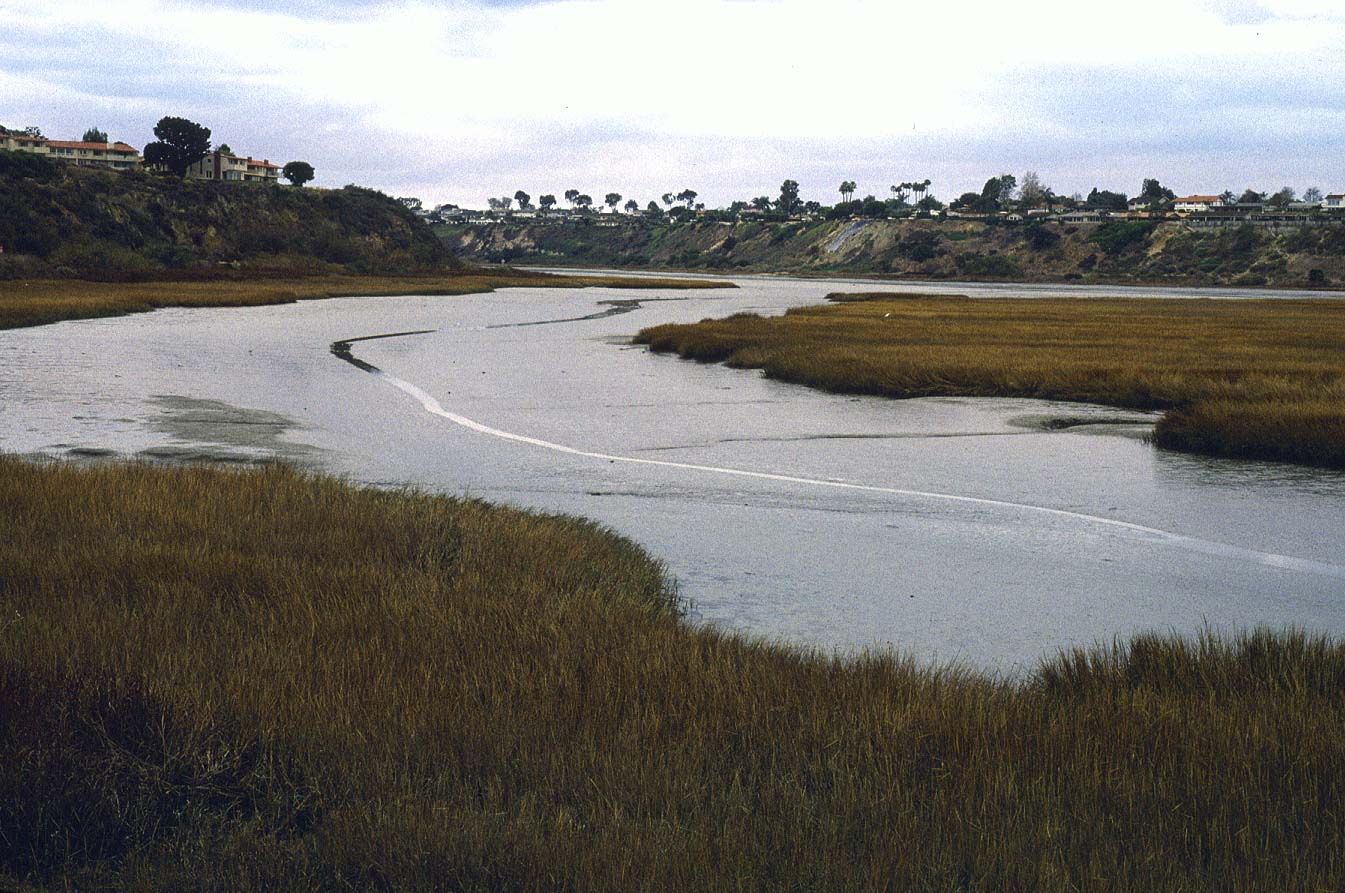 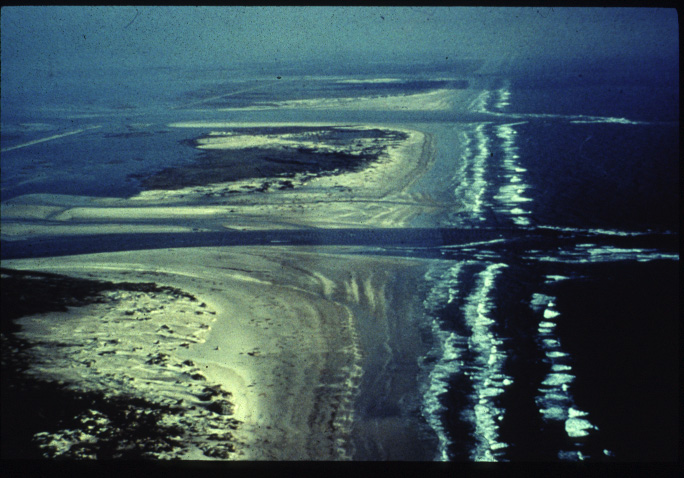 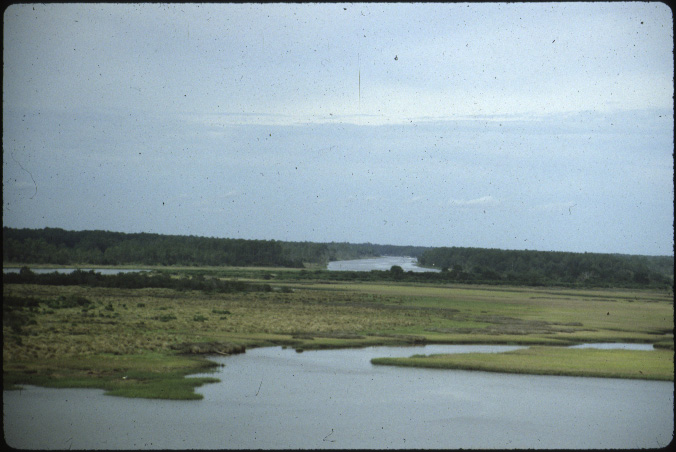 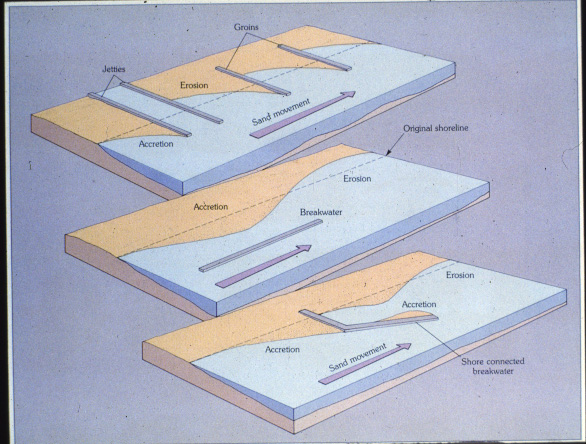 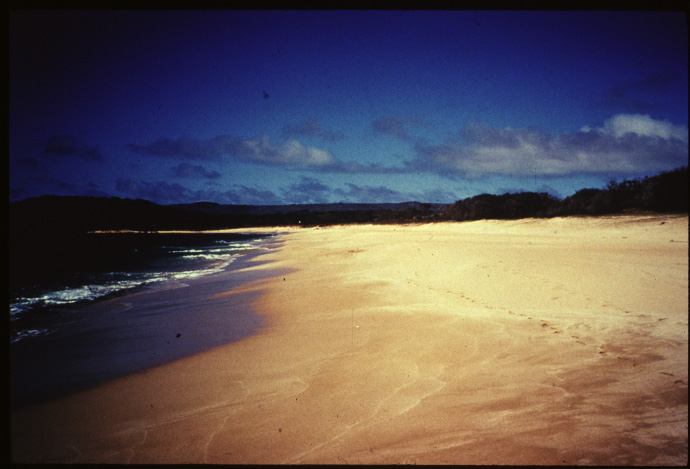 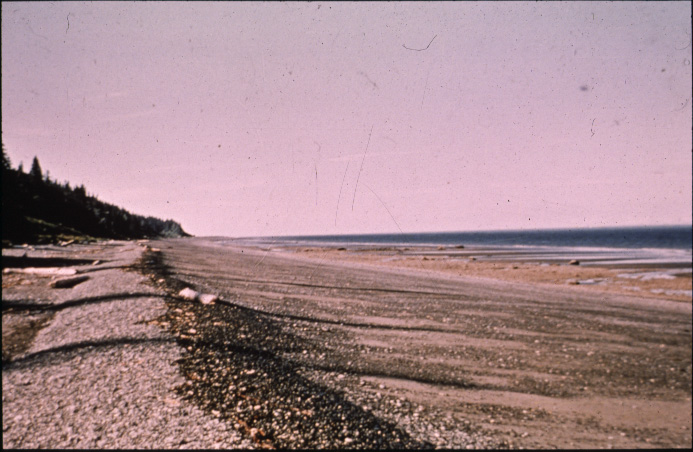 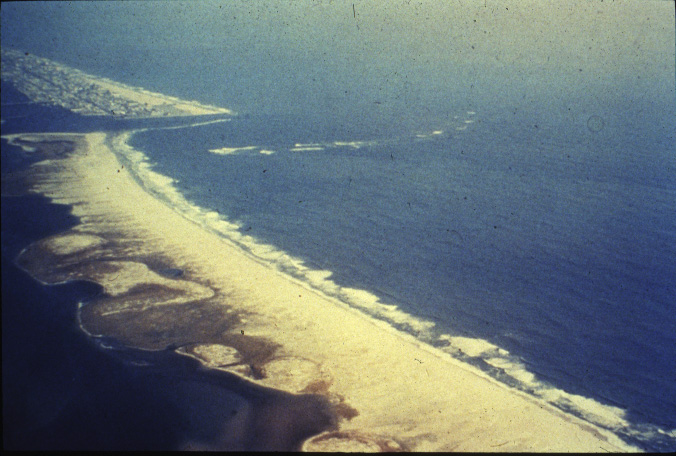 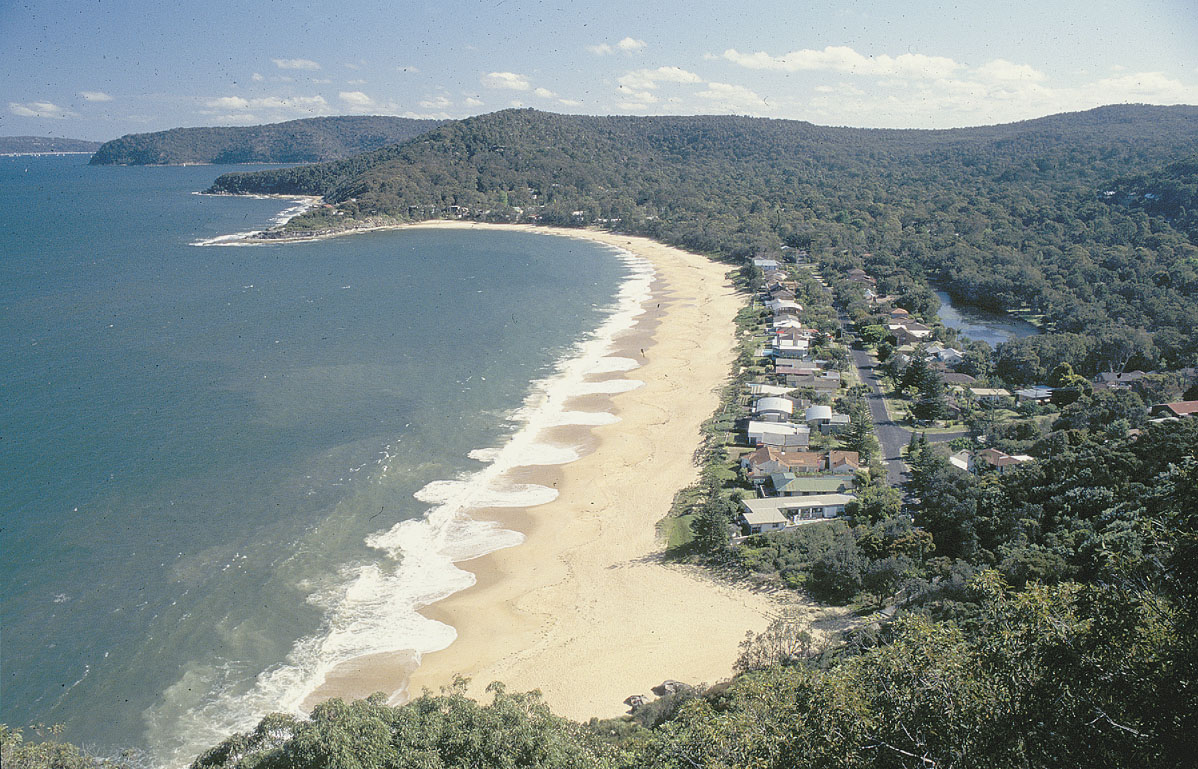 Pocket Beach
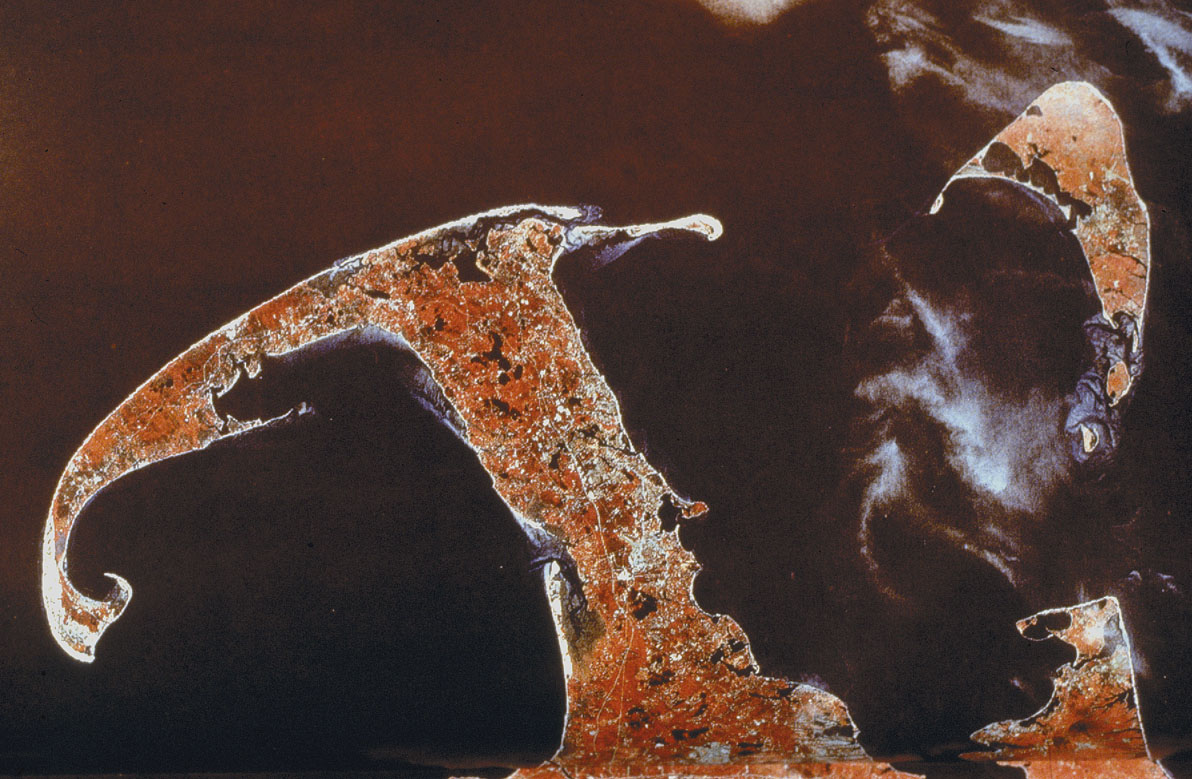 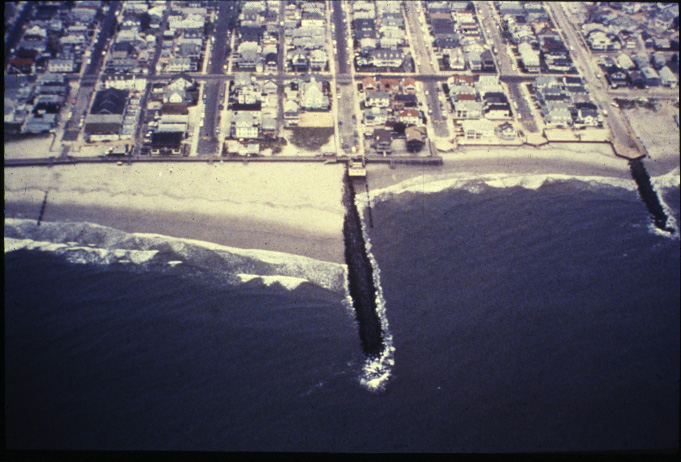 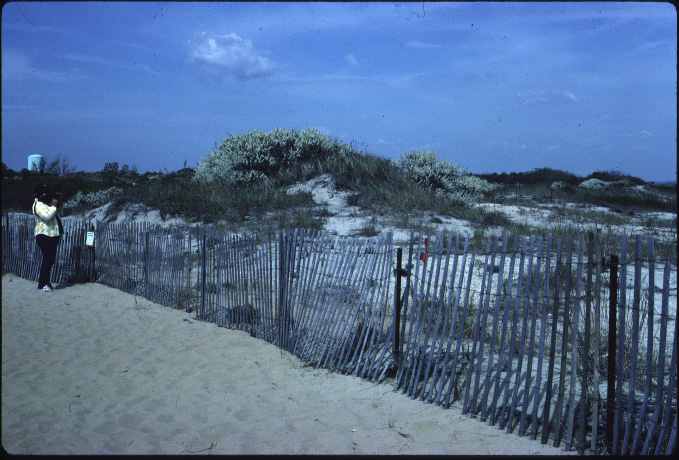 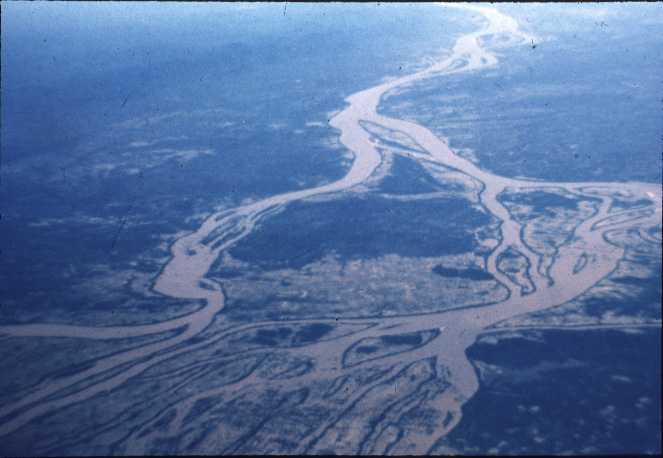 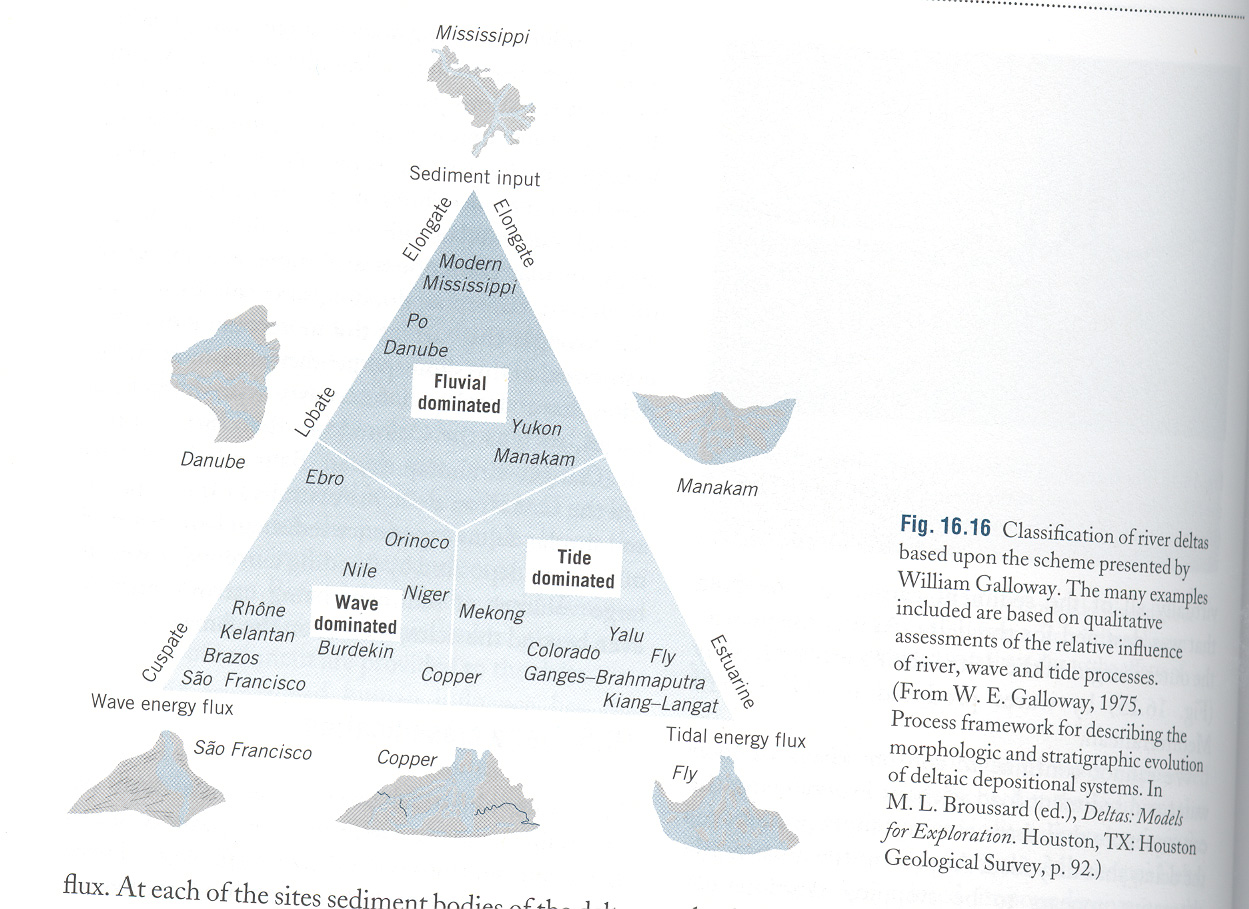 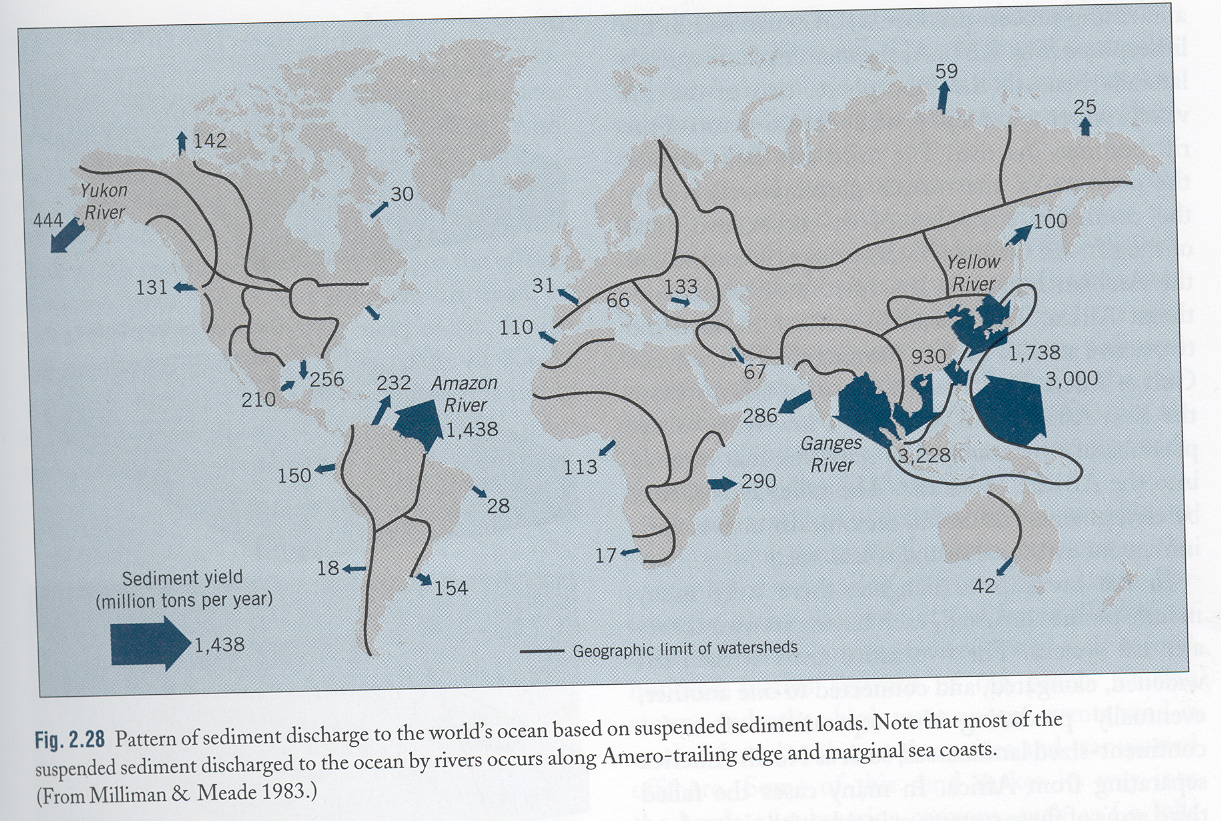 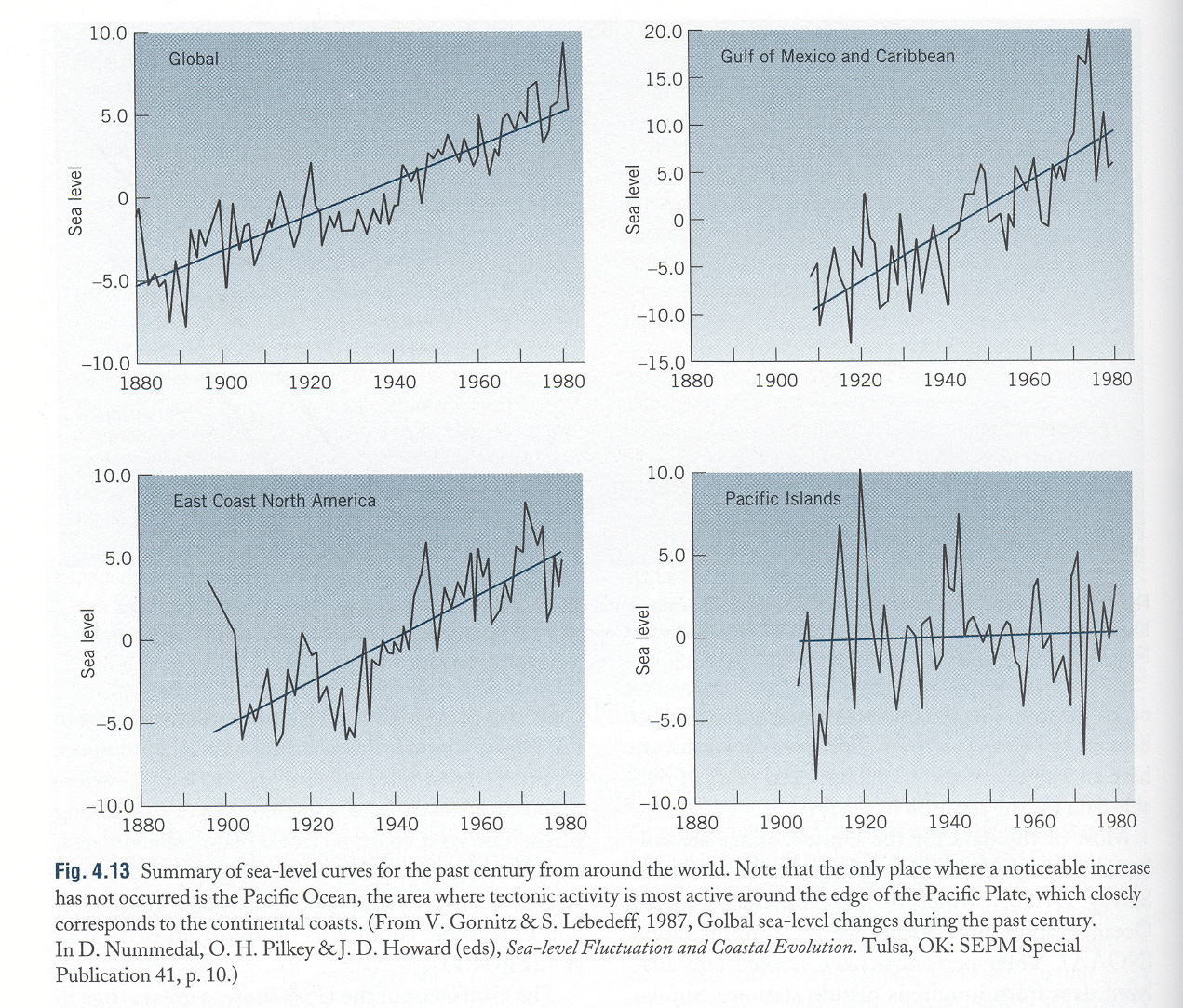 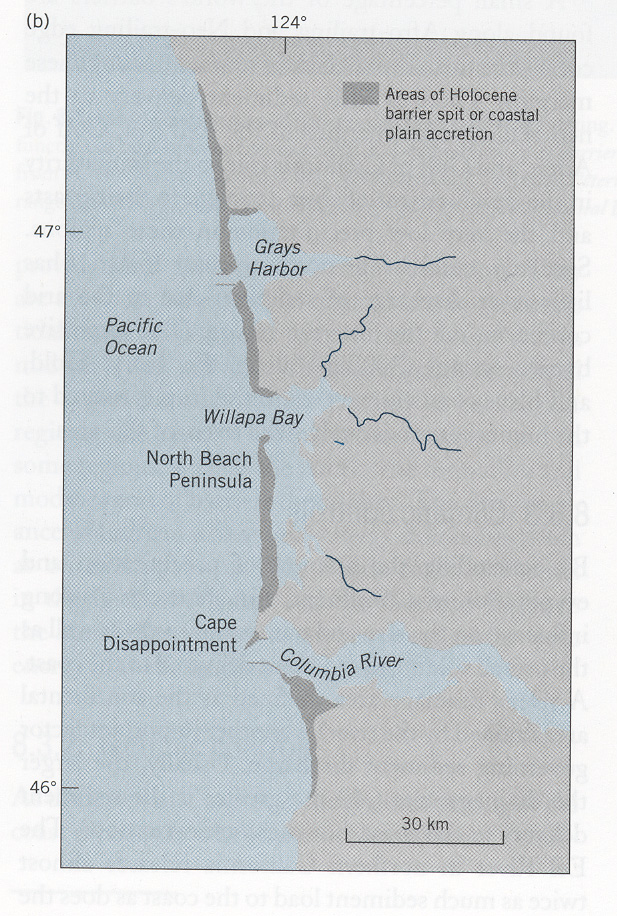 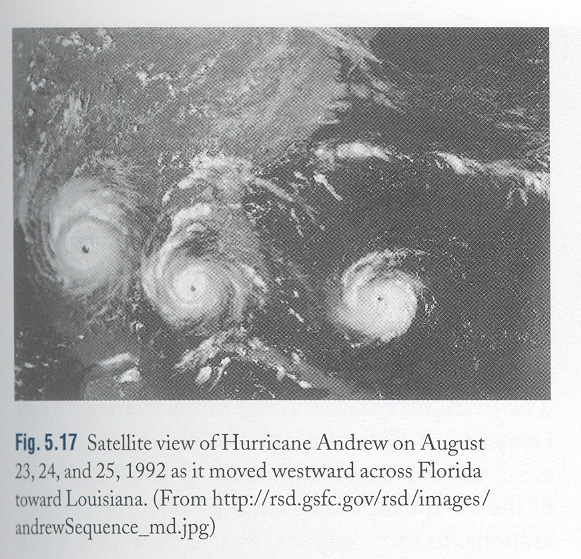 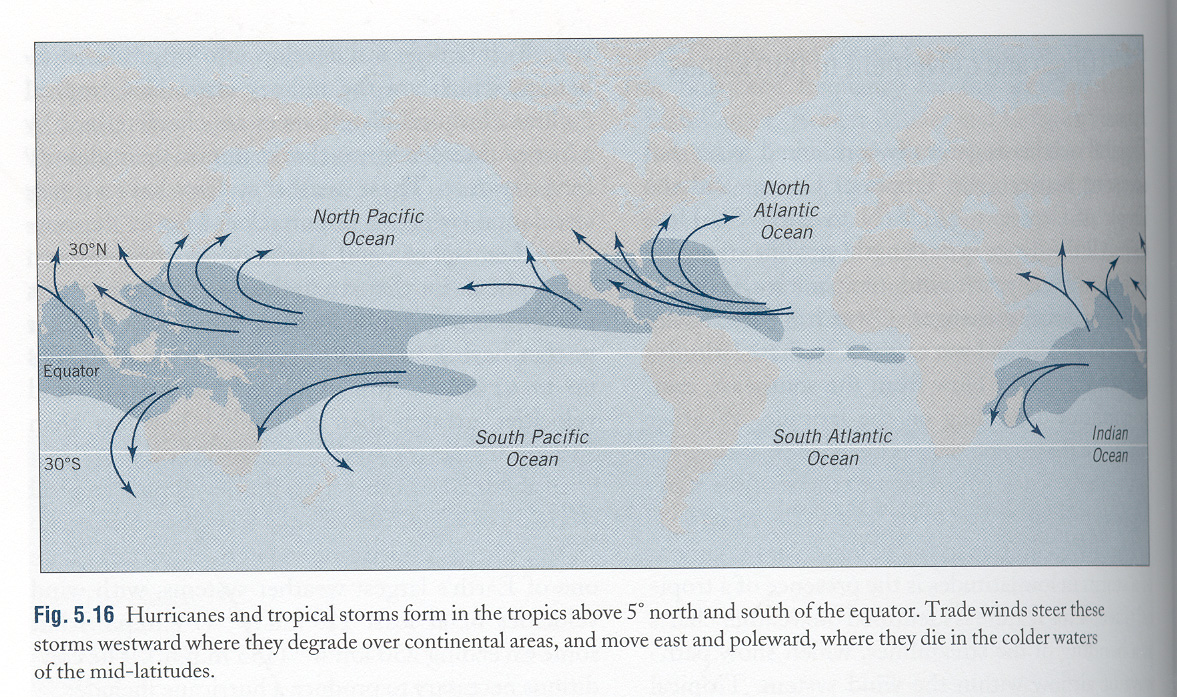 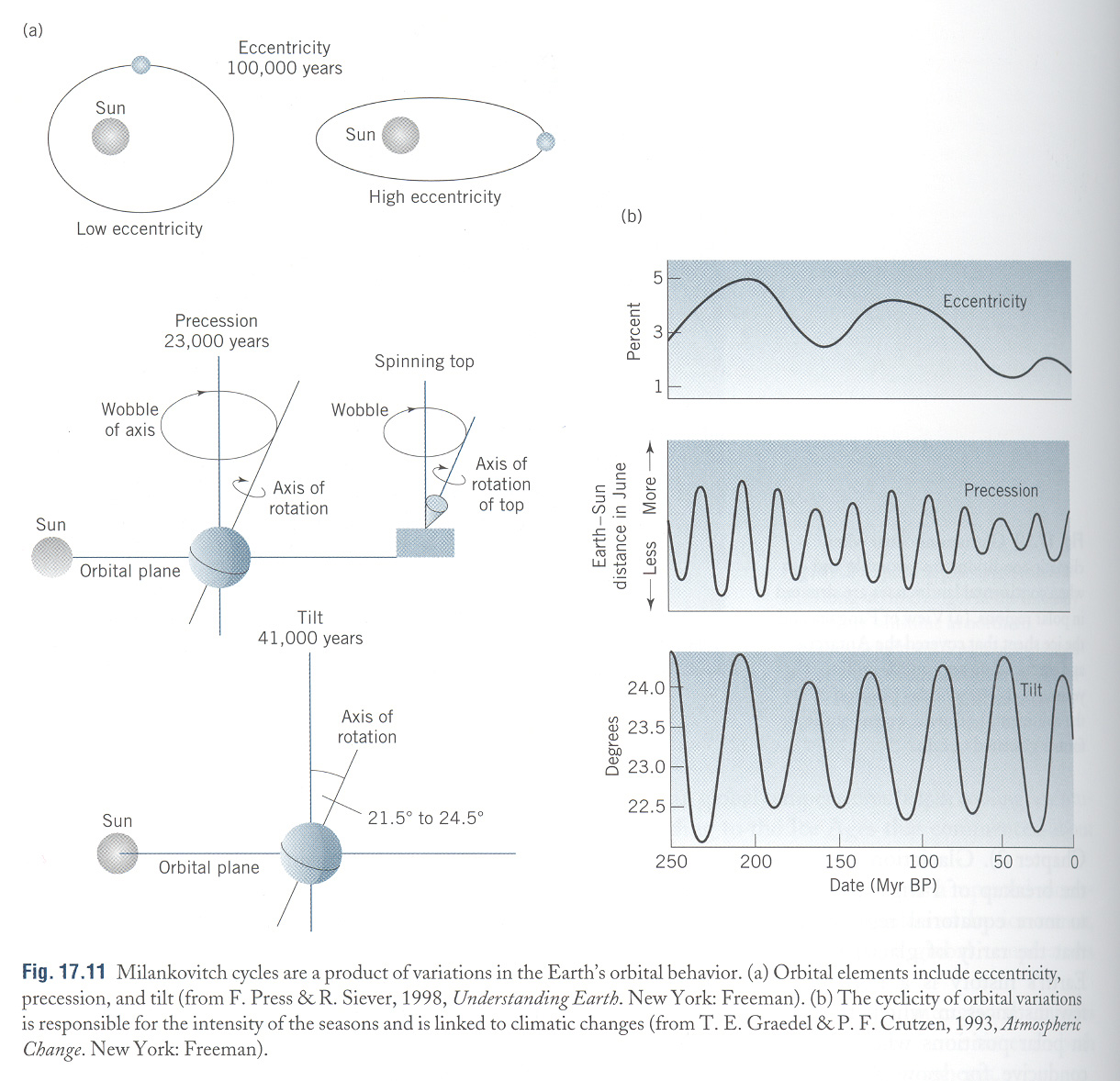